Solid State PhysicsLecture 7Waves in a cubic crystalHW for next Tuesday: Chapter 3 10,13; Chapter 4 1,3,5
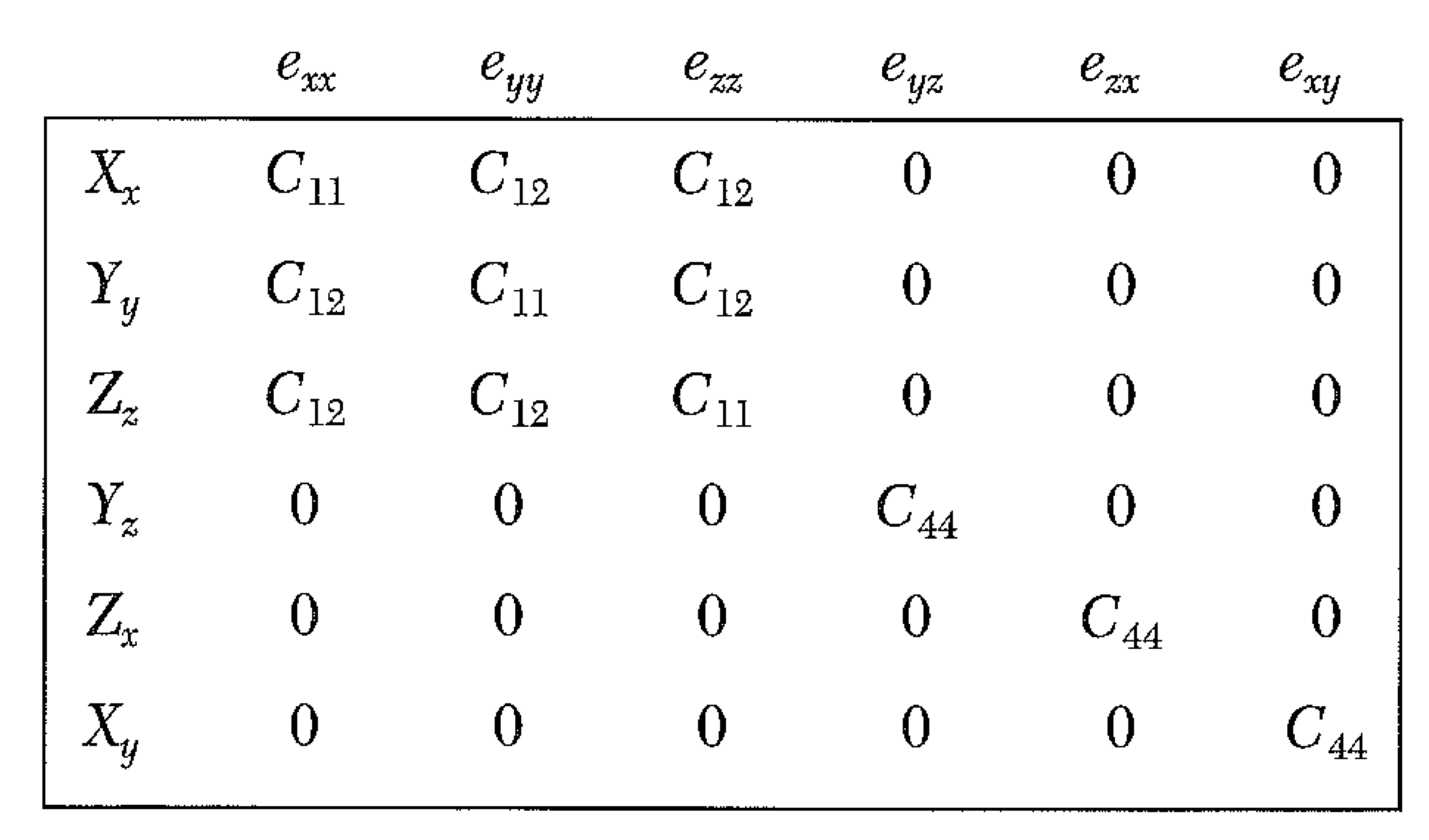 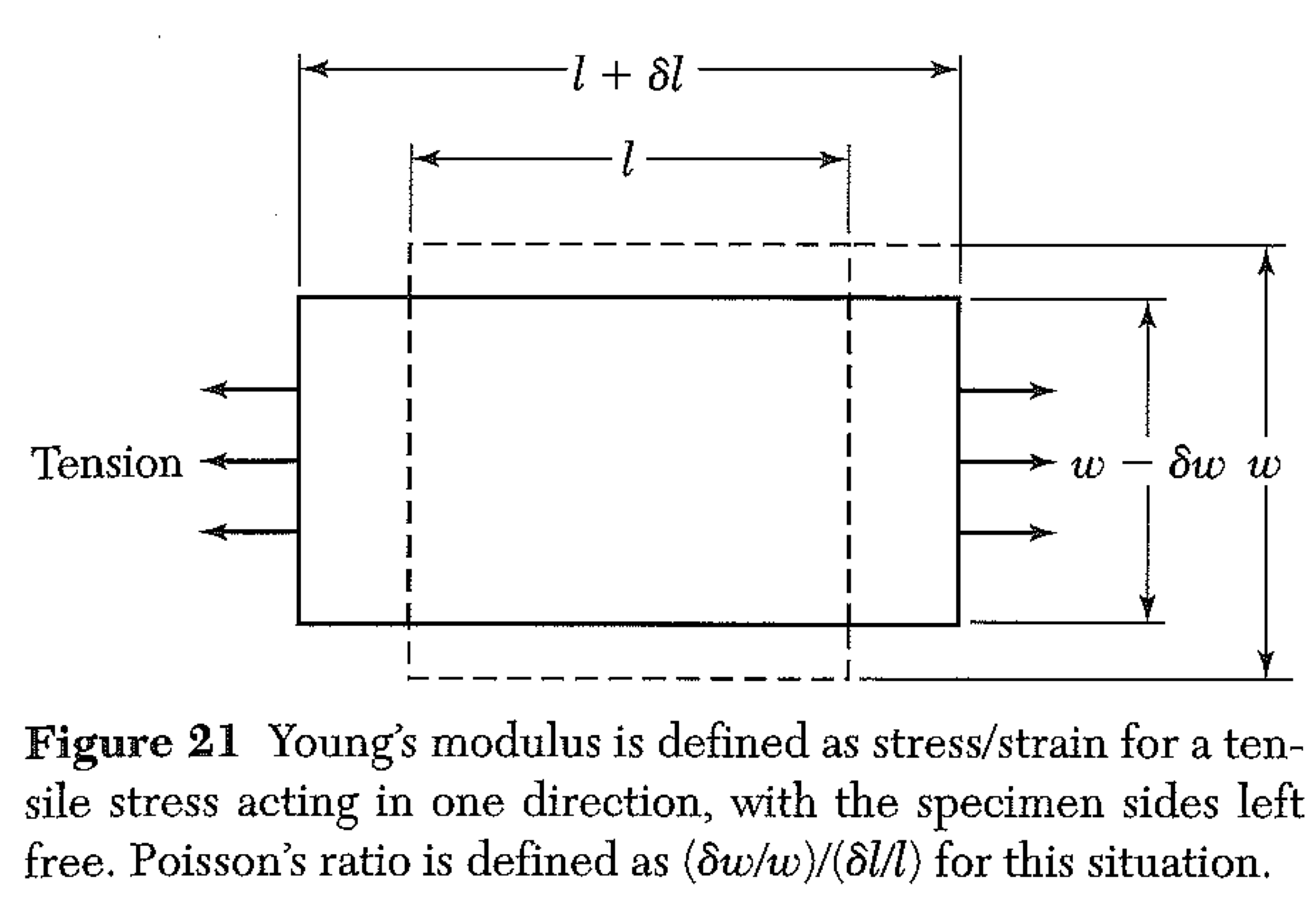 Stress – Cubic Crystal
Find Young’s modulus (Y = Xx/exx) and  Poission’s ratio: ( dw/w)/(dl/l)

Yy and the others are all 0, but eyy is not!

It will help to be able to invert the matrix C (to get the matrix S.)
C44 = 1/S44       C11-C12=(S11-S12)-1		C11+2C12 = (S11 + 2S12)-1


How does dw/w relate to eyy?  Can you find eyy in terms of C’s?
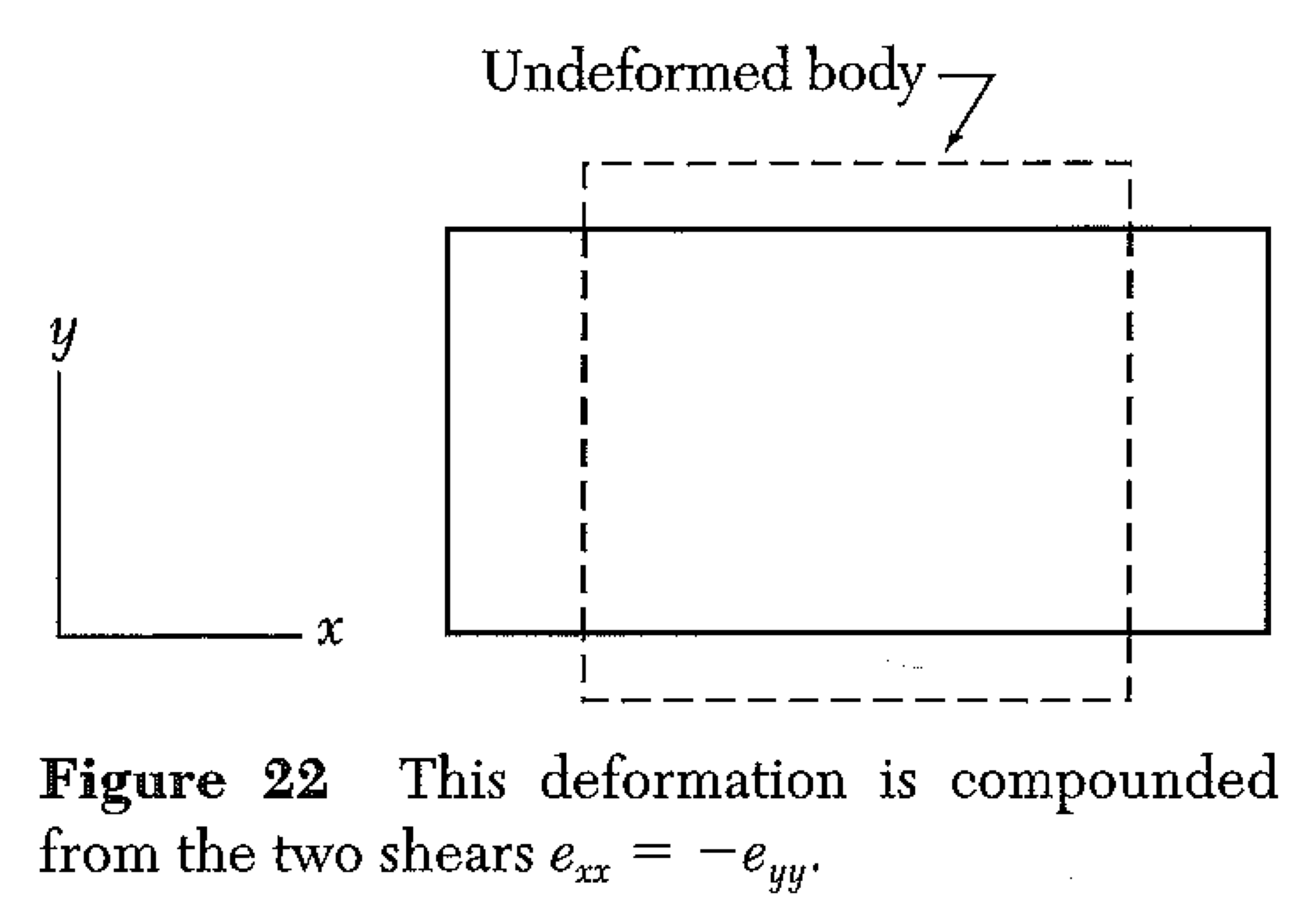 Stress – Cubic Crystal
Grab some chalk!  We speak of shear as an action that does not change volume, but distorts a square into a diamond shape. 

Note that this is the same kind of deformation as moving the top surface of a cube to the right (and down slightly, to conserve volume) while holding the bottom fixed.
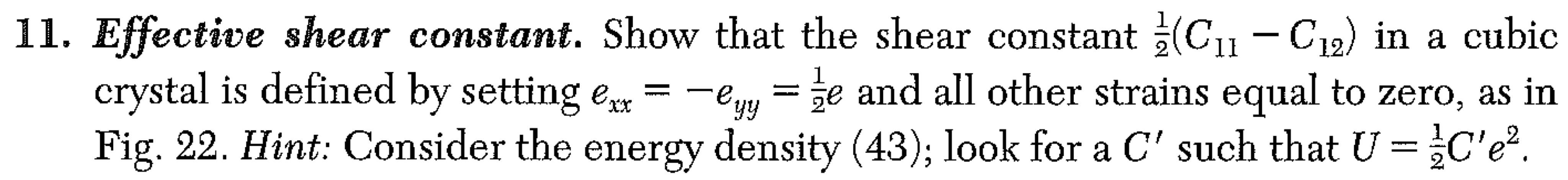 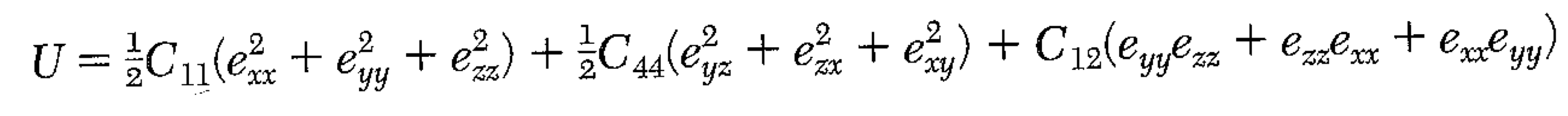 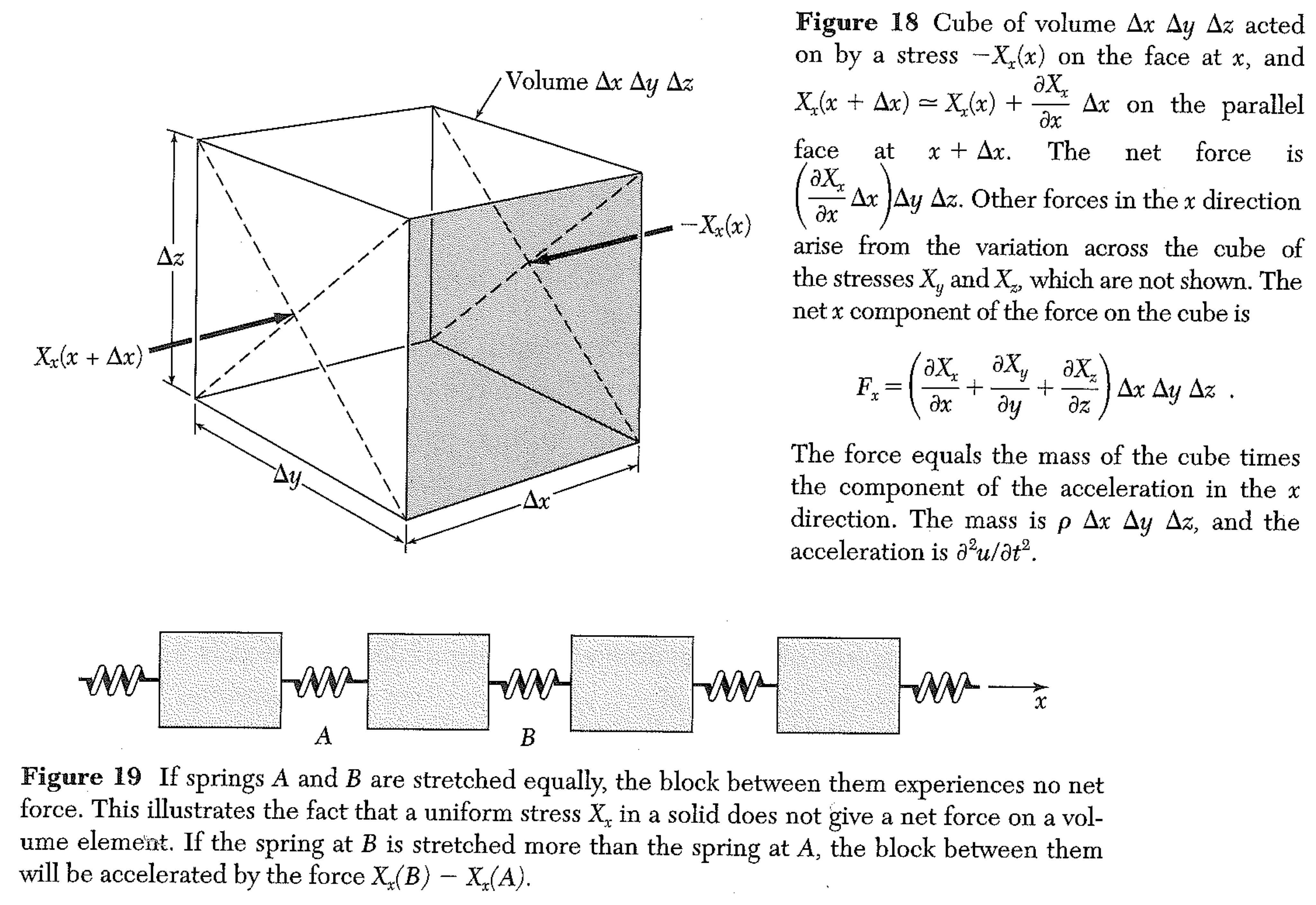 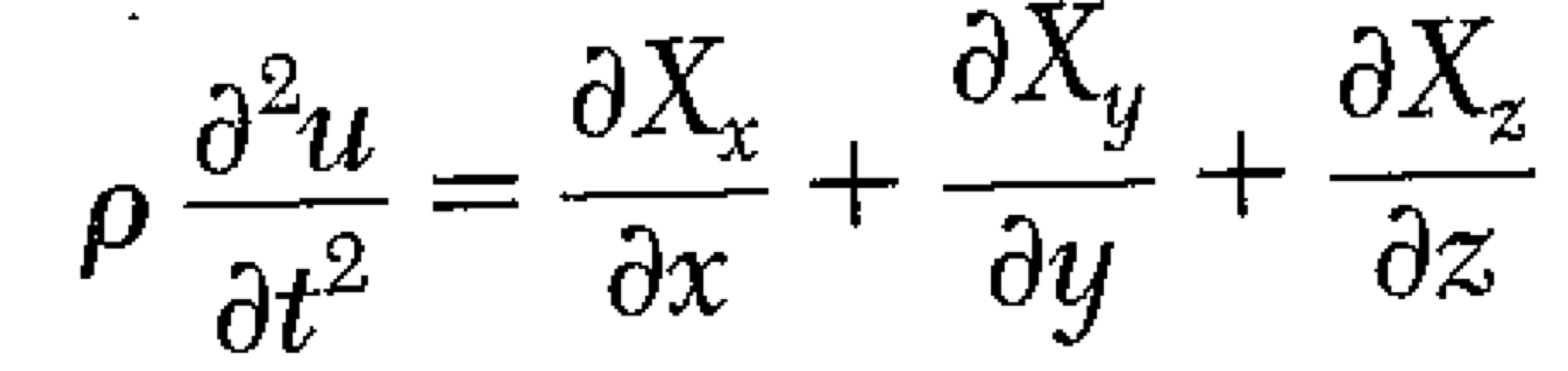 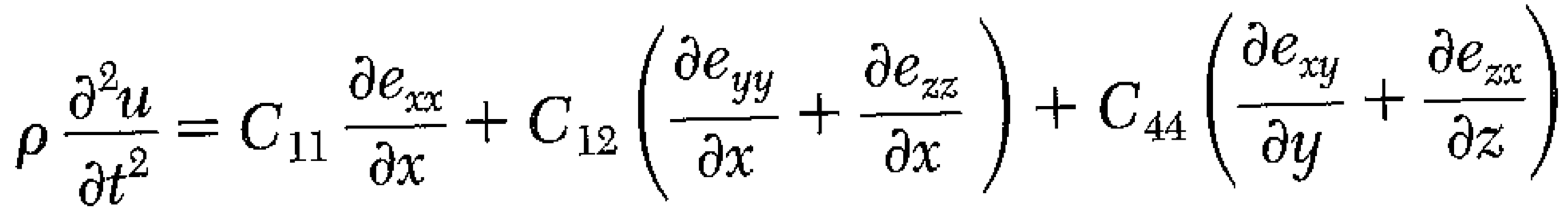 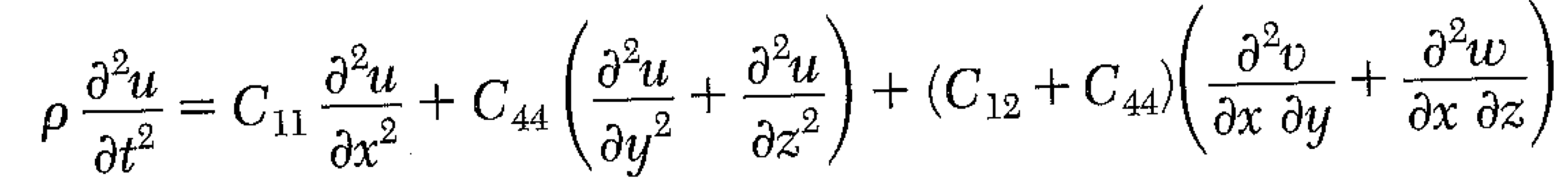 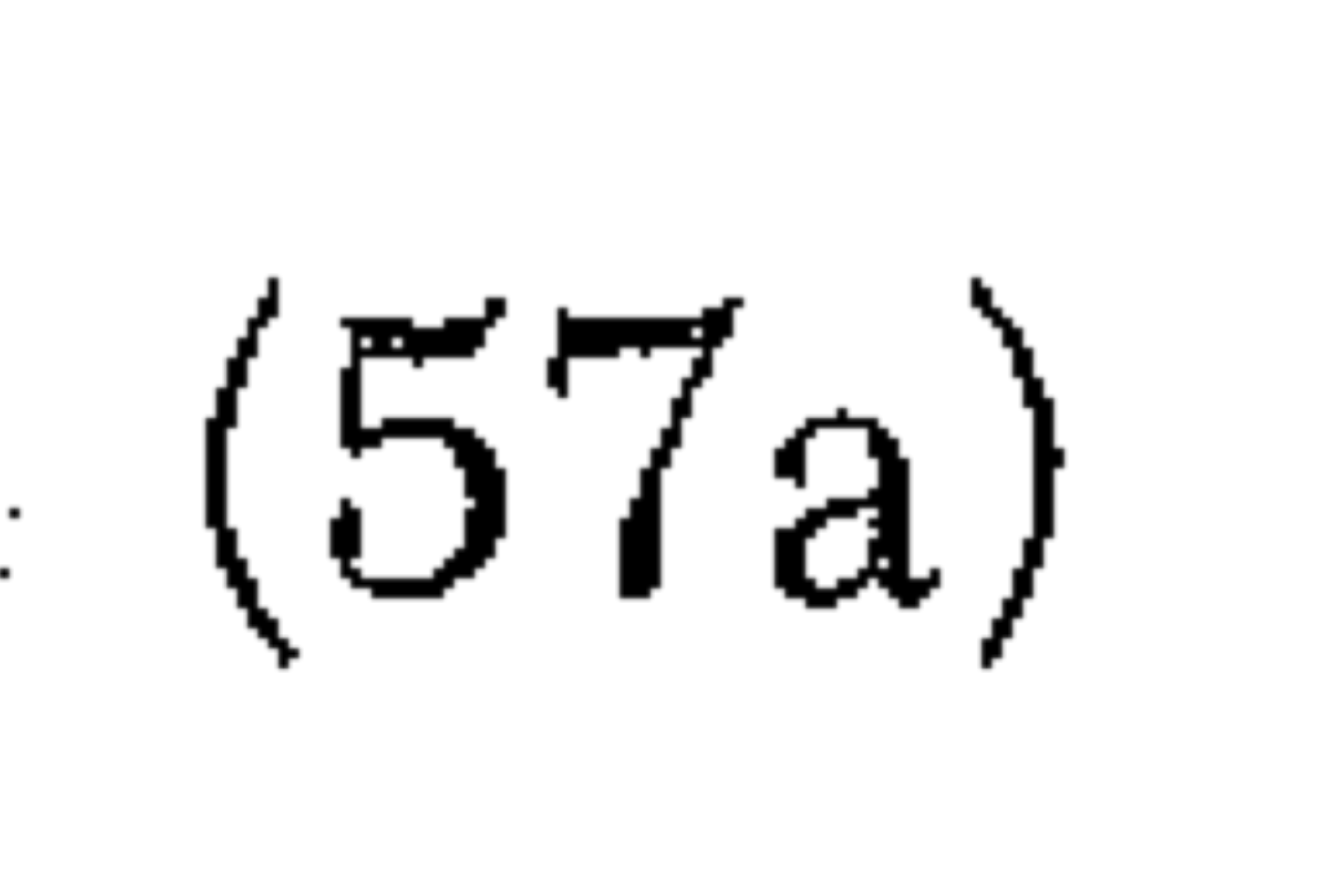 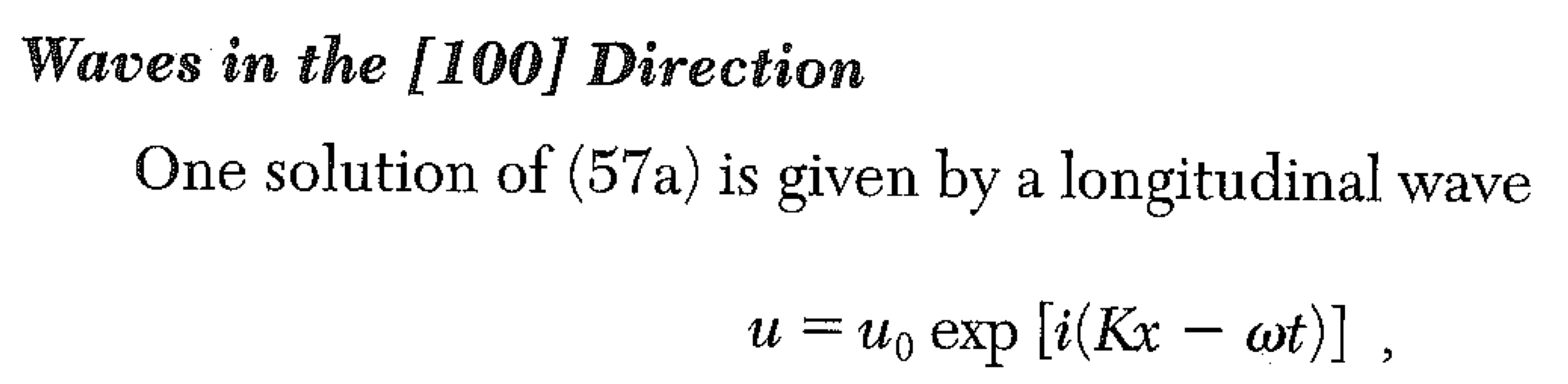 v=0, w=0
Wave speed
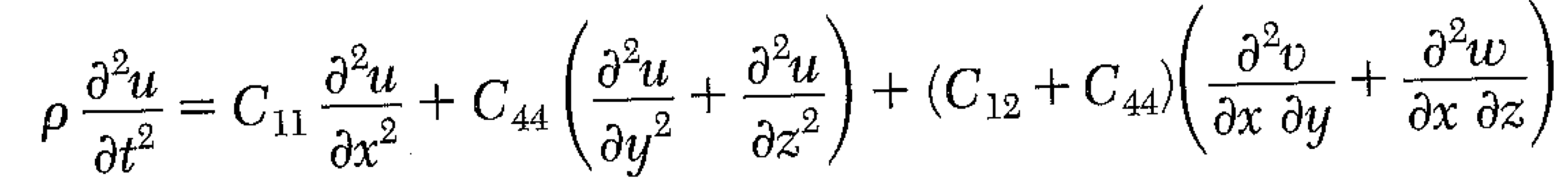 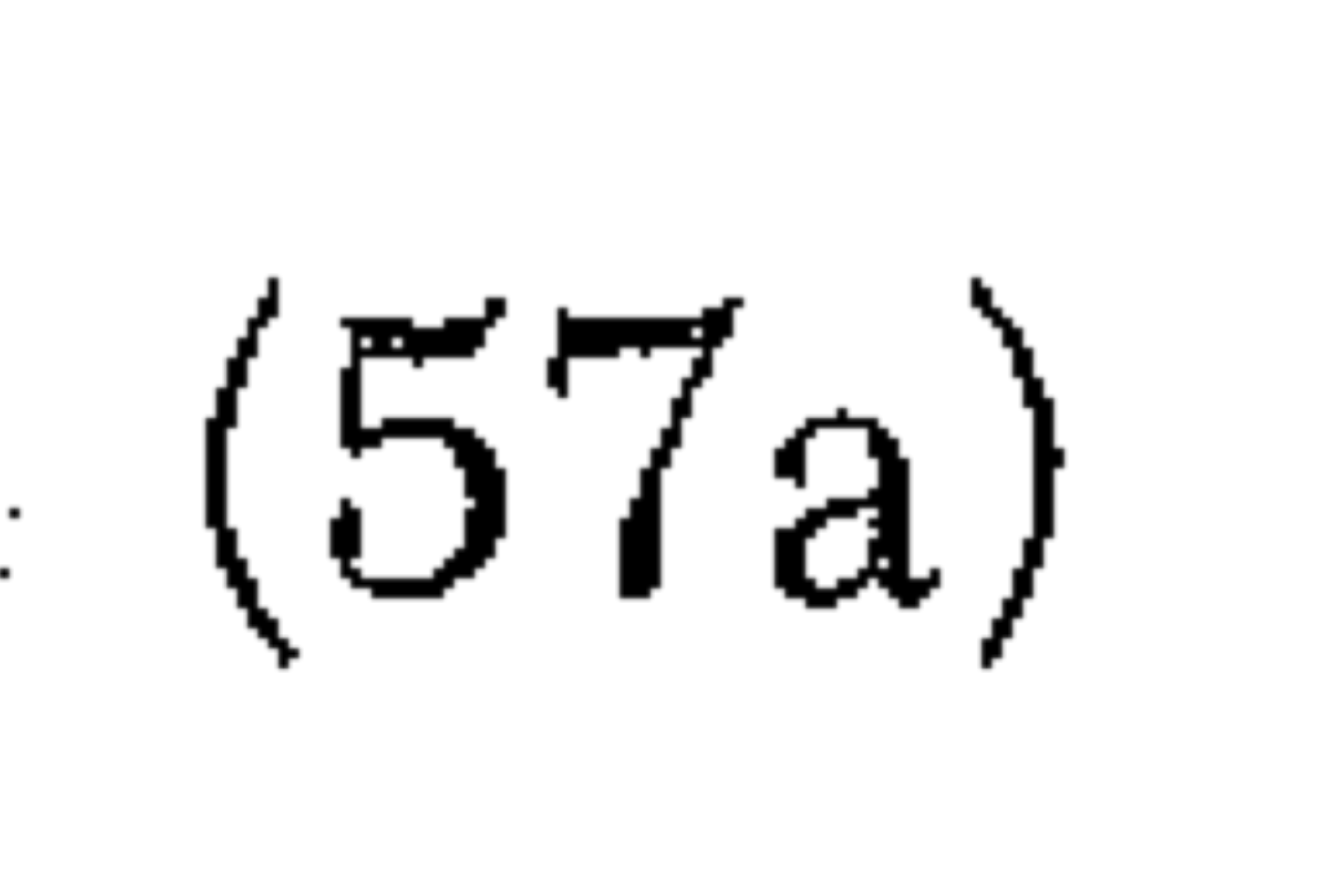 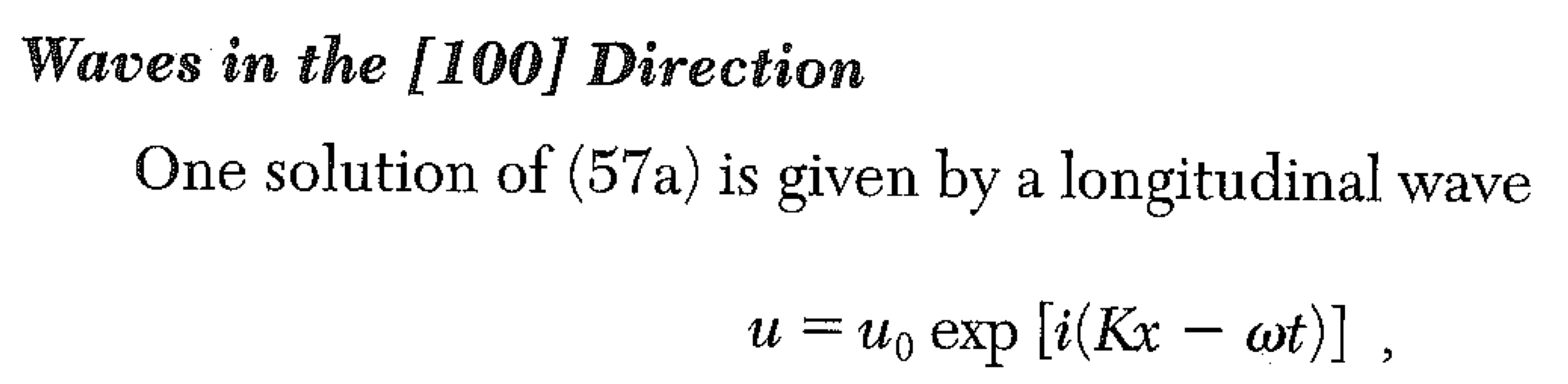 v=0, w=0
Wave speed
A transverse (shear) wave is obtained with v replacing u in the y analog of 57a, (57b) or replacing x with y in solution to 57a. (In this case, displacement is still in x, but wave motion is along y.) Only the C44 term contributes.
Wave speed, shear wave
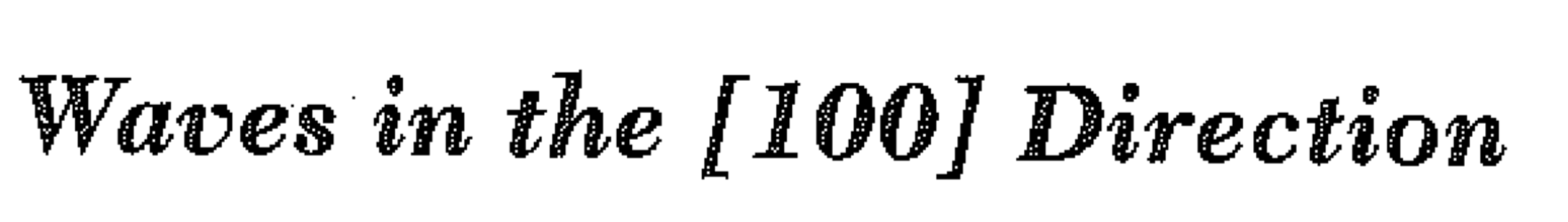 Wave speed, longitudinal wave
“Effective elastic constant” = C11
Wave speed, shear (transverse) wave
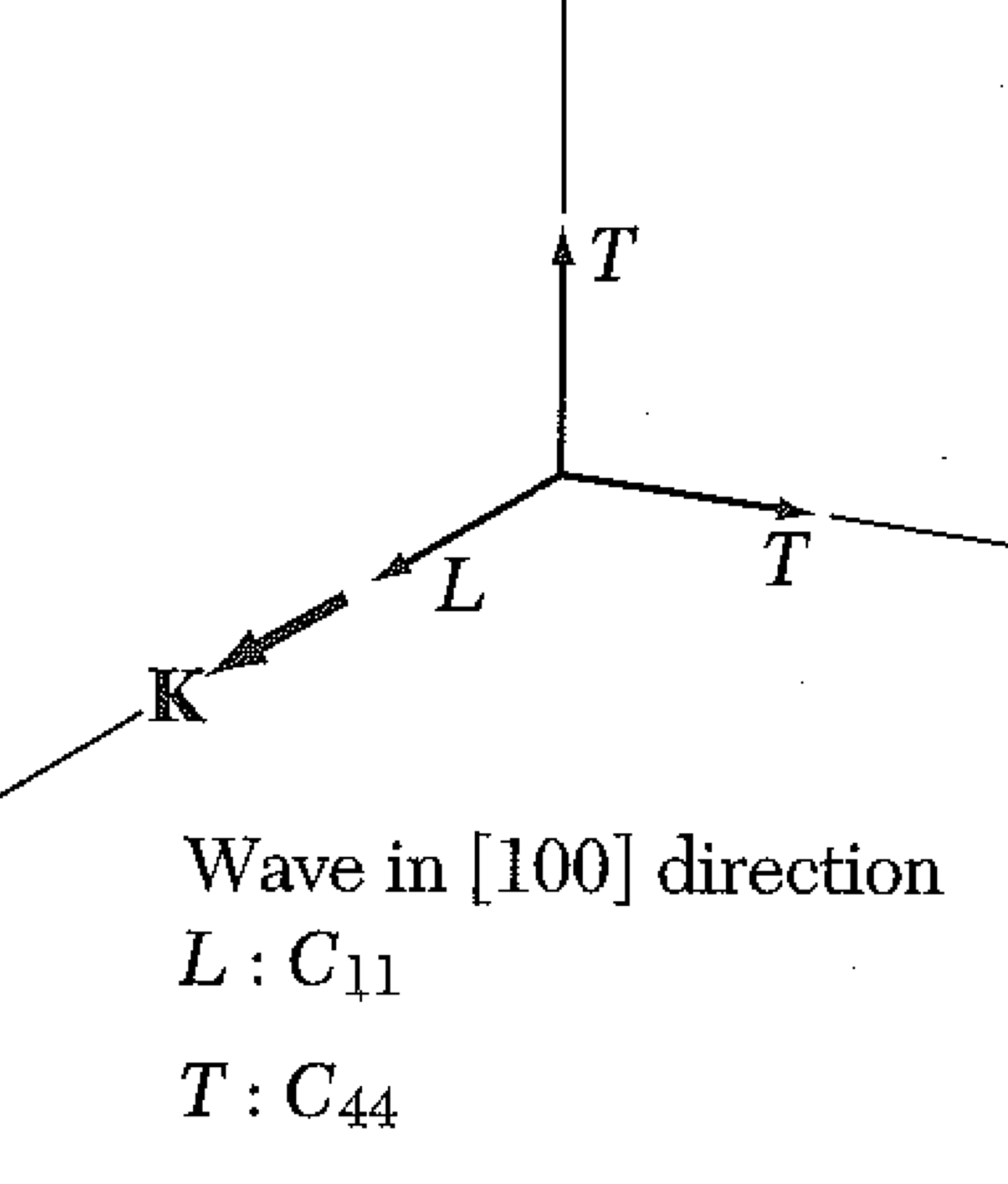 [011] direction  (or [110])
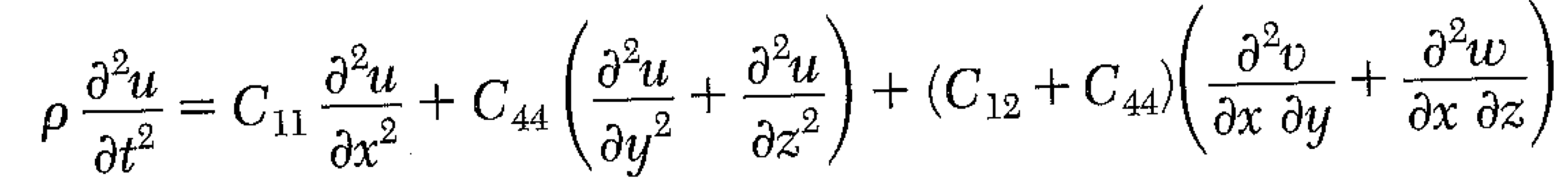 Shear wave traveling any direction in the YZ plane.
The elastic constant for a shear wave in the yz plane, with displacement along x, is C44
For a shear wave in the xy plane, with displacement along z – same.
[011] direction  (or [110])
Most complicated case we will discuss: 

Propagation in a plane, with motion in the same plane.
Following Kittel, we study xy plane.
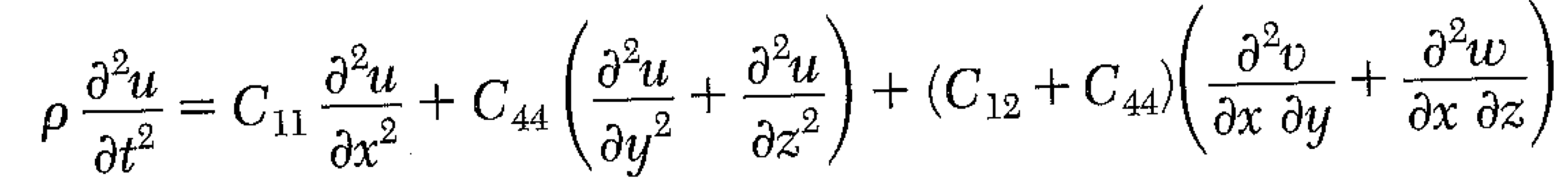 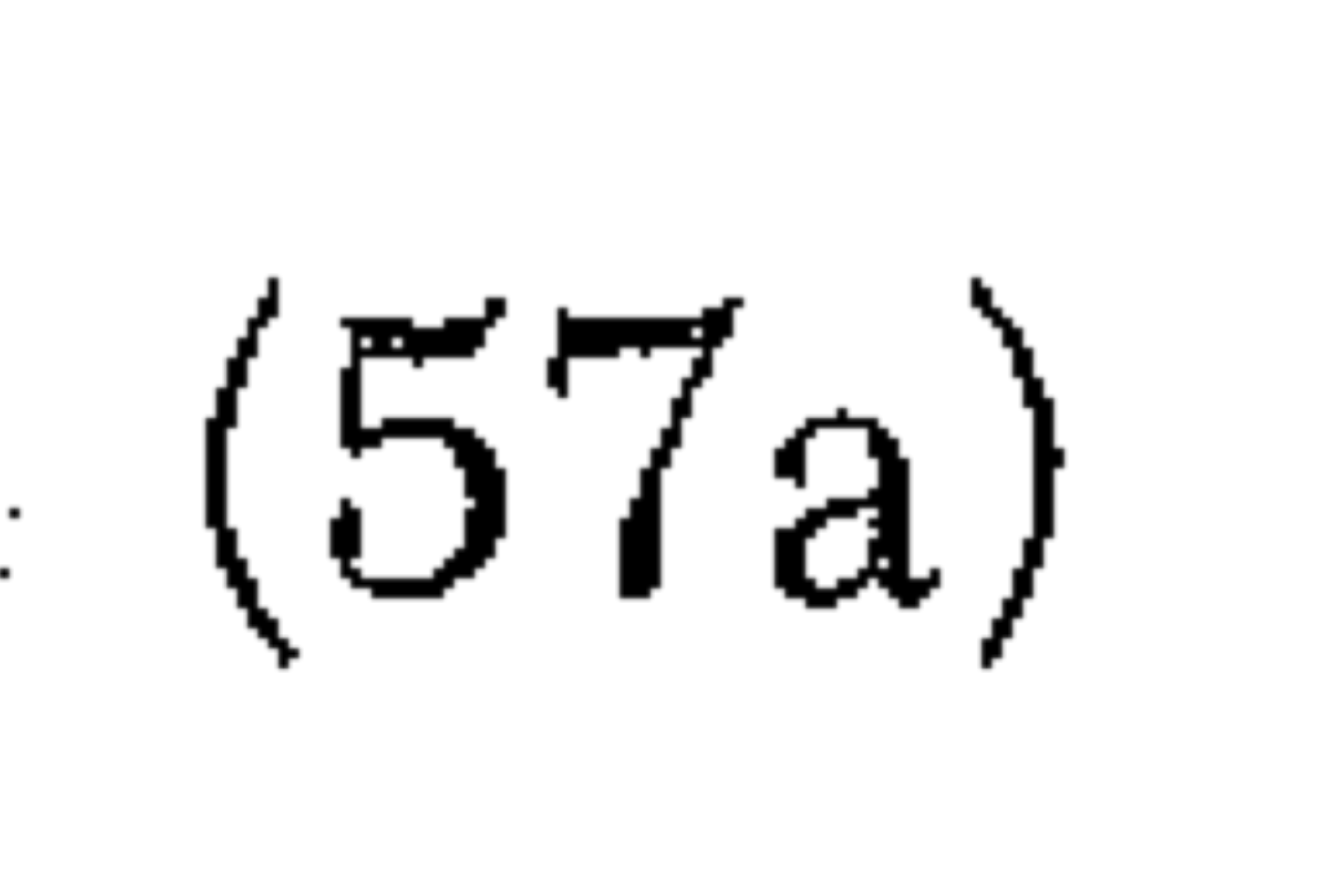 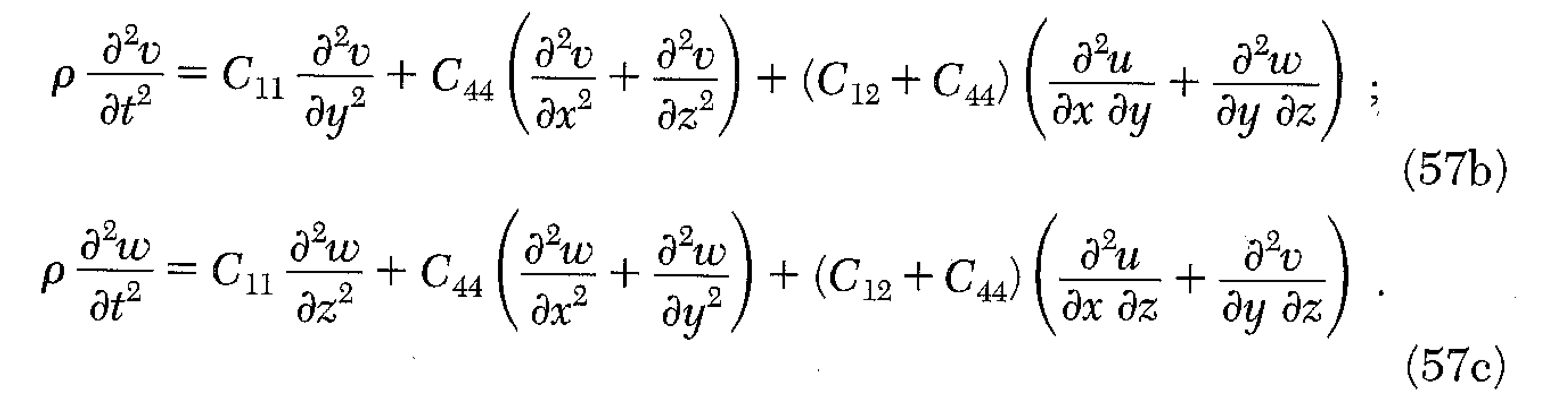 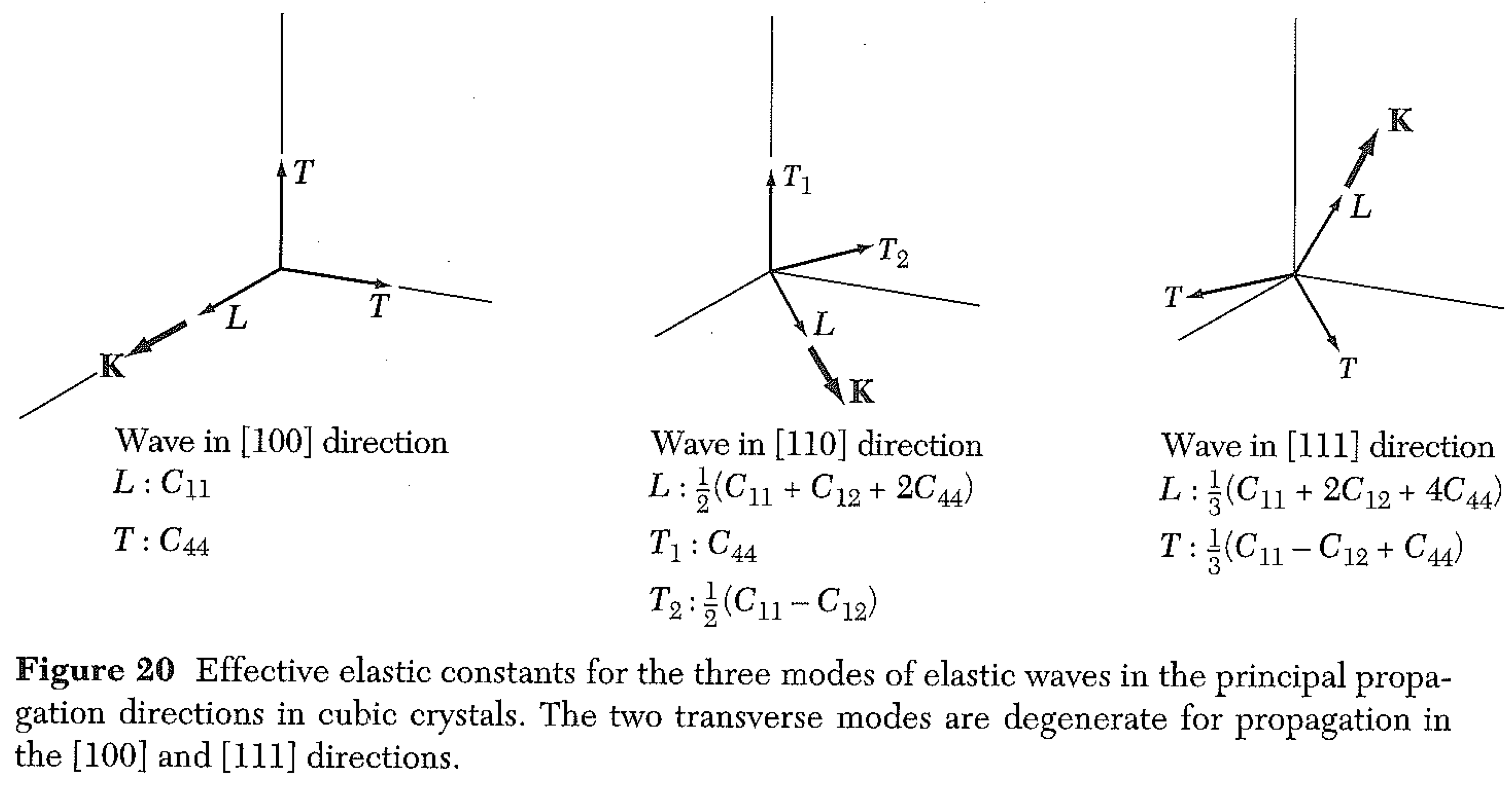 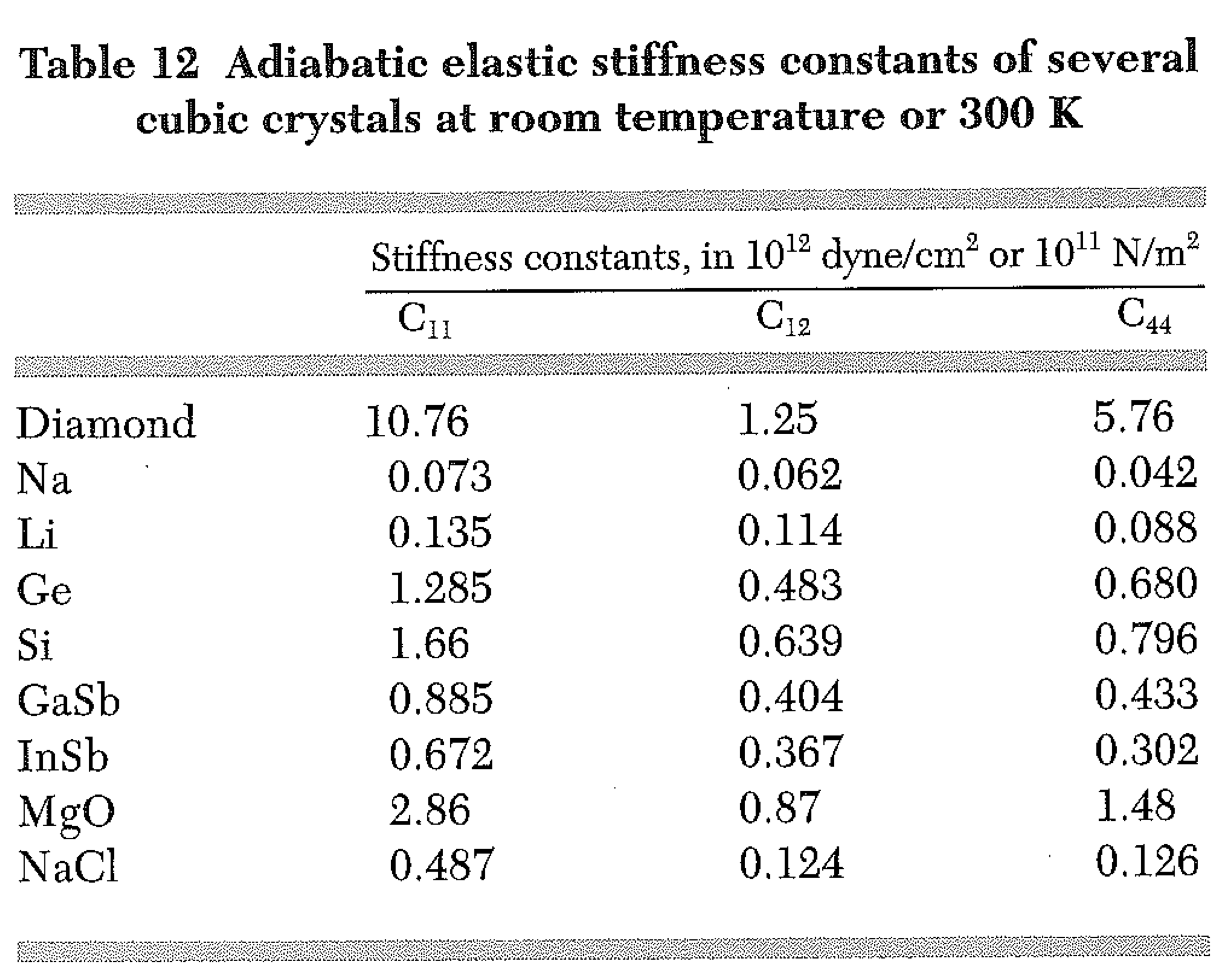 Conclusions: diamonds are hard and salt is soft.
Atomic Description of Wave Motion in Crystals
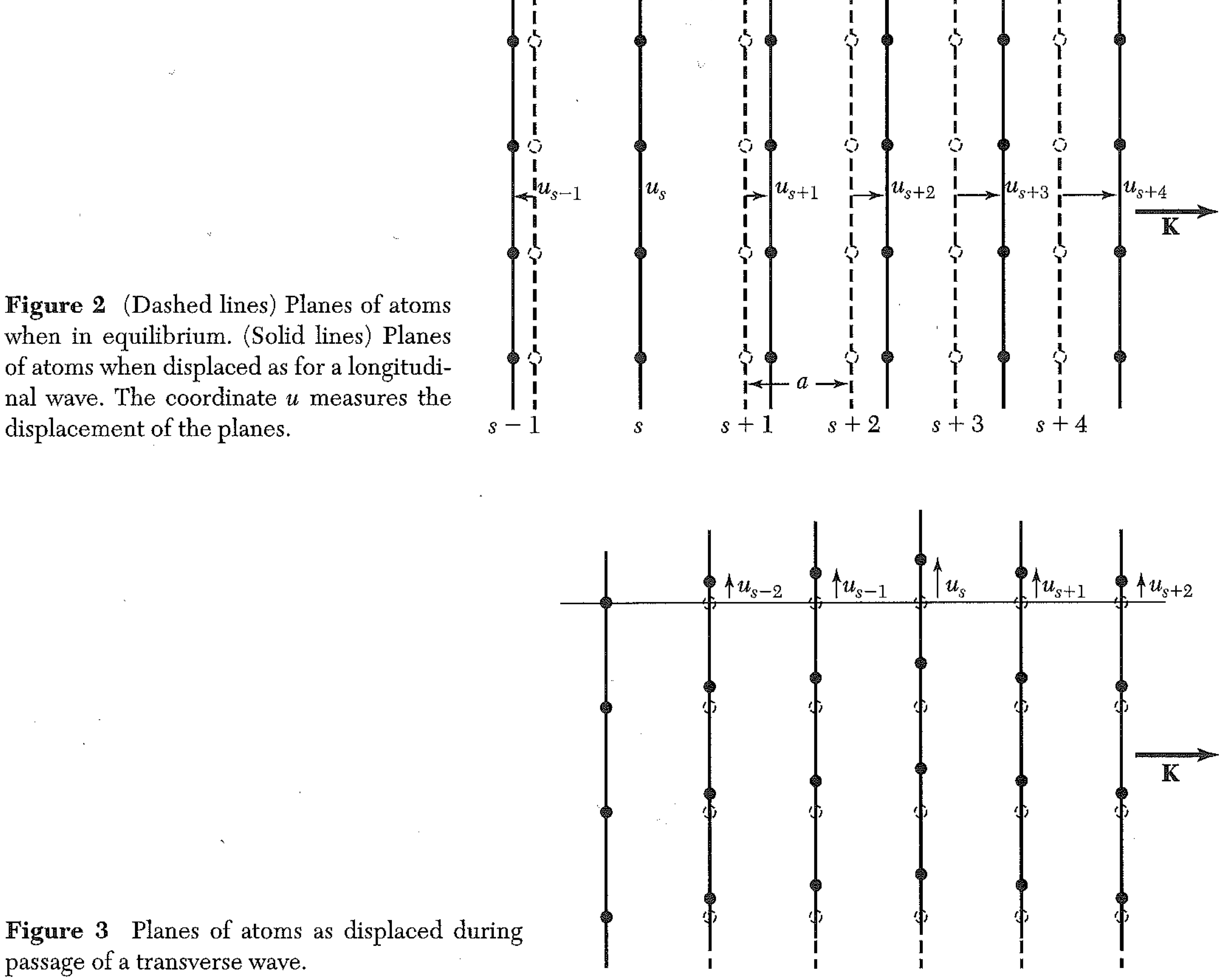 Atomic Description of Wave Motion in Crystals
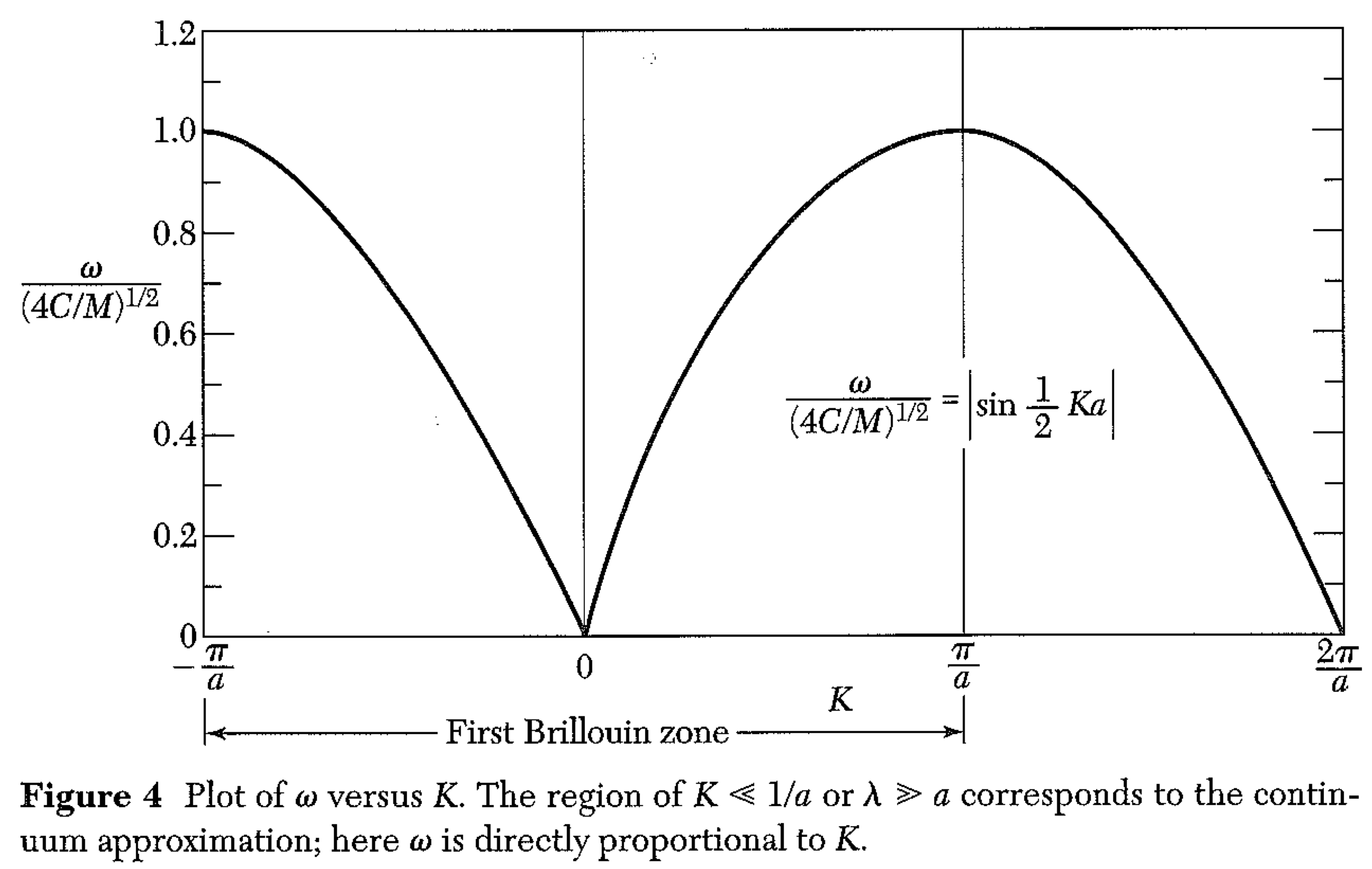 The continuum approximation does not work for short wavelengths.
Atomic Description of Wave Motion in Crystals
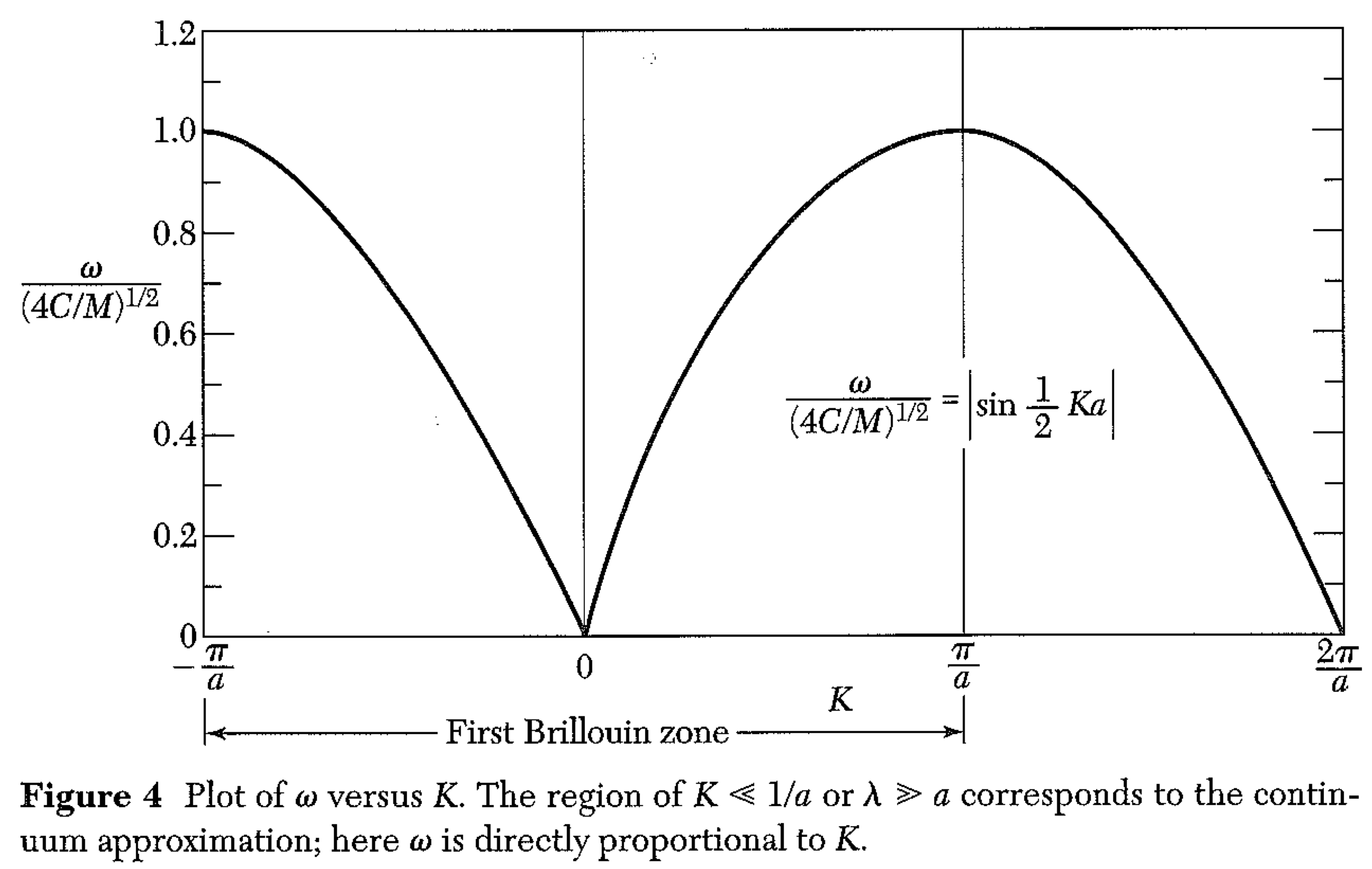 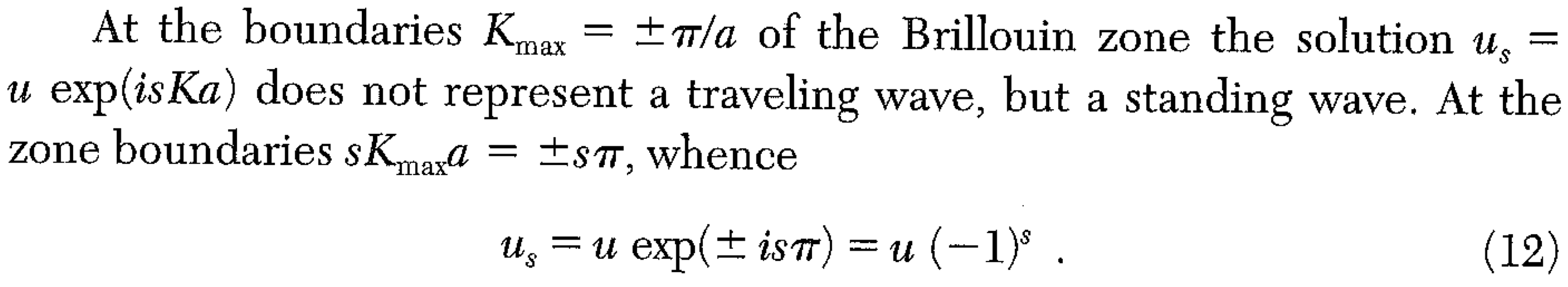 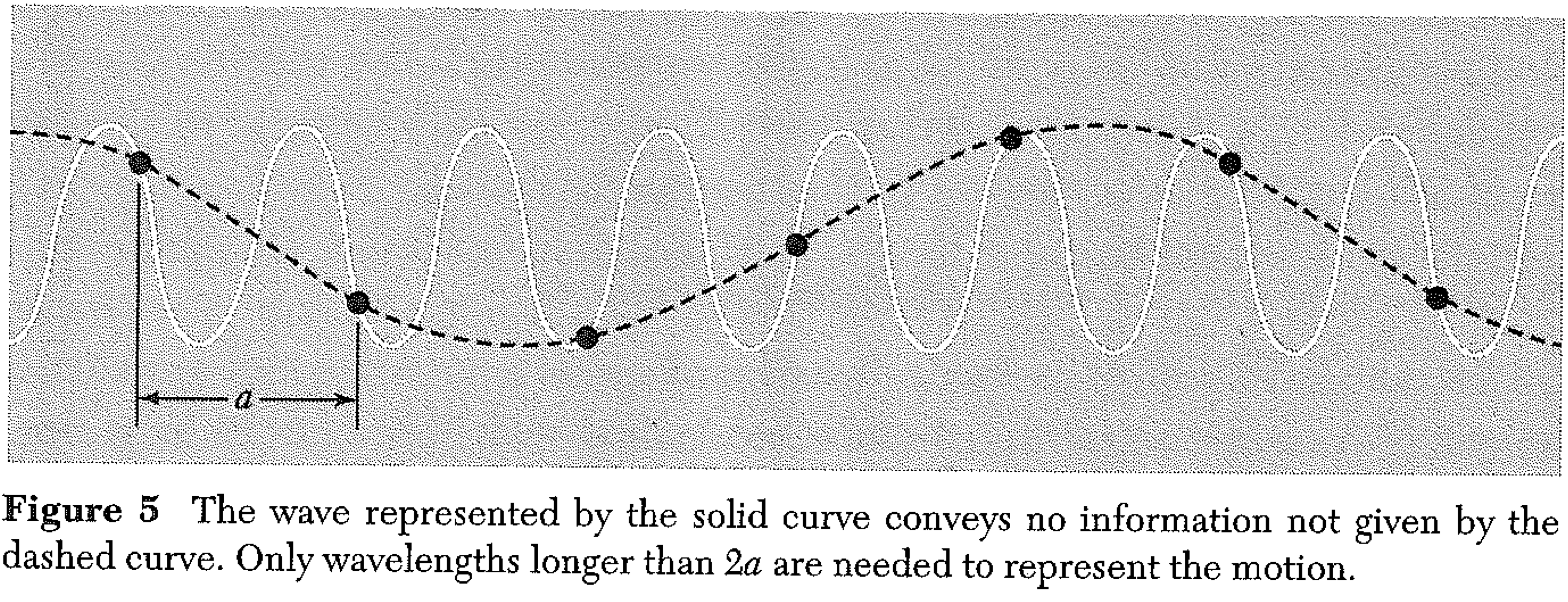 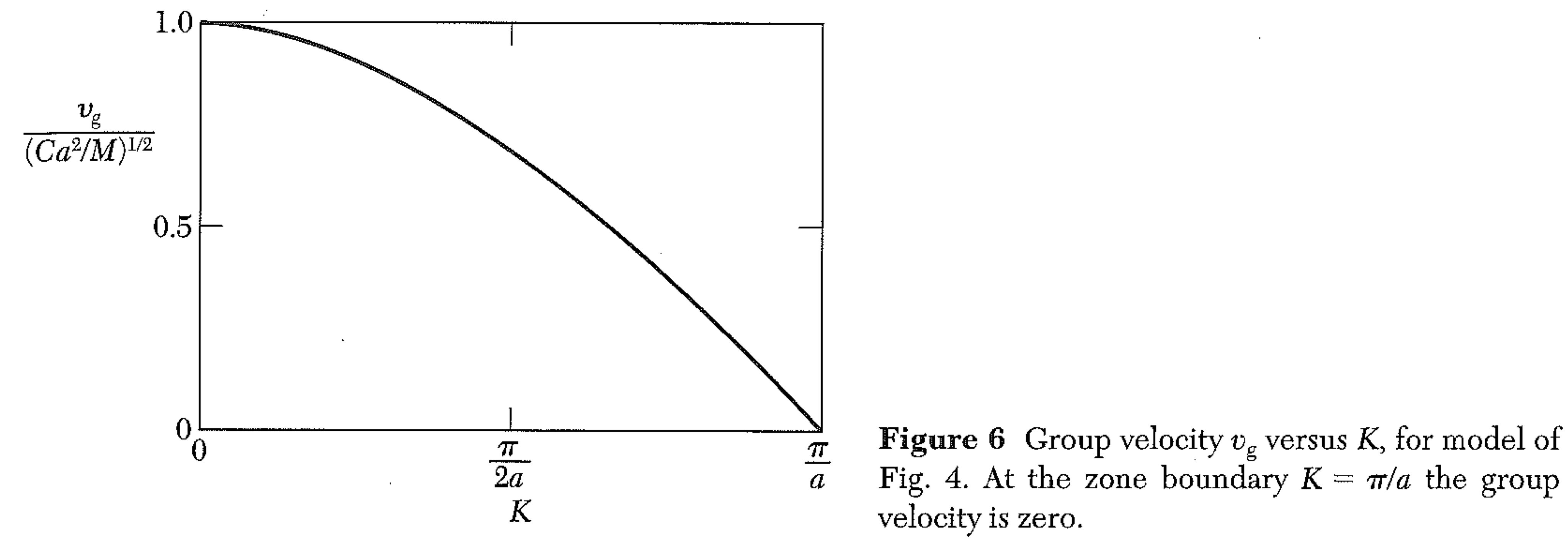 Lecture 8Continuum mechanics - revisited
To better understand the continuum description of waves, let’s try to solve this problem:   

Take a crystal for which C12 ≠ C13, but otherwise has all the same matrix elements as for a cubic crystal. How do you modify the equations for u and v?
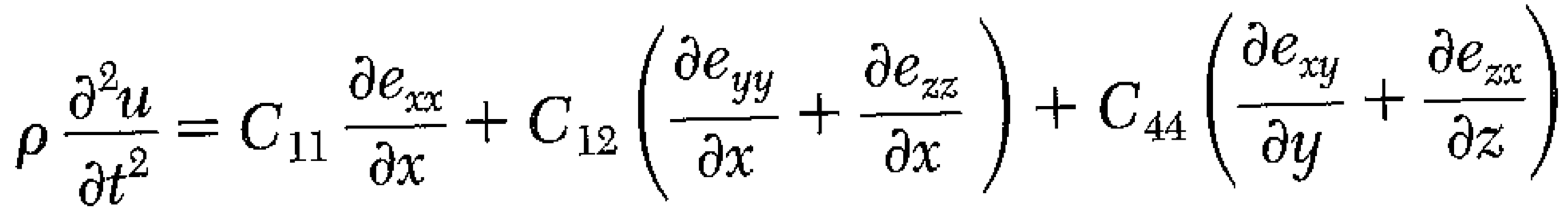 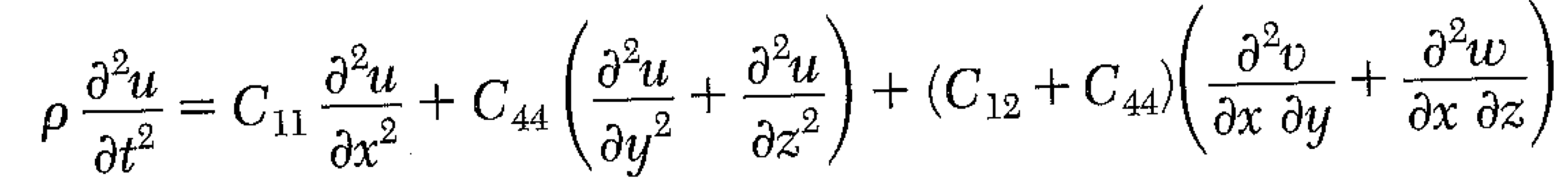 Continuum mechanics - revisited
Take a crystal for which C12 ≠ C13, but otherwise has all the same matrix elements as for a cubic crystal. How do you modify the equations for u and v?
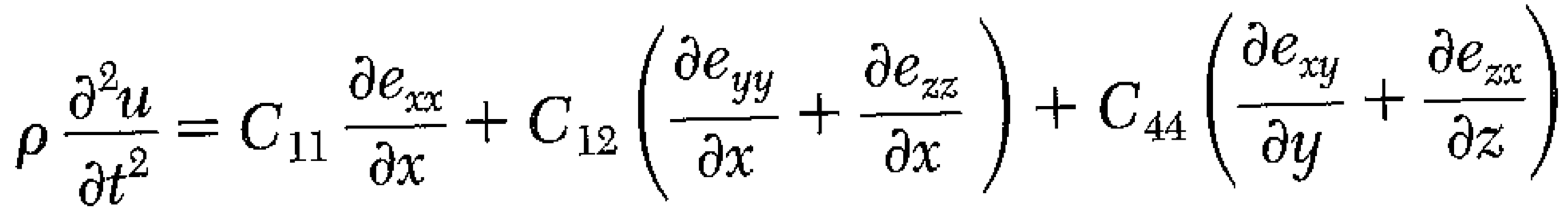 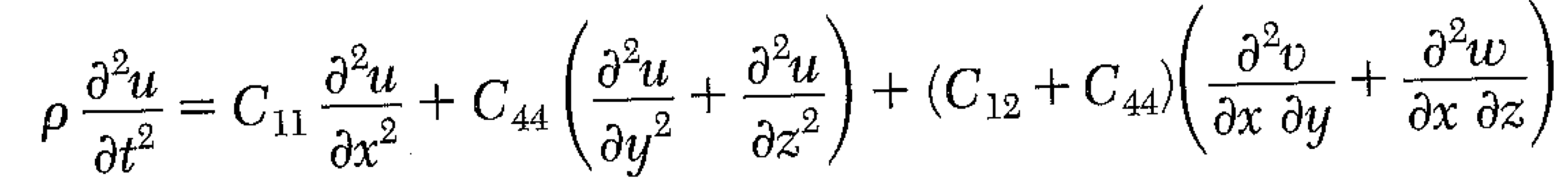 Let’s take C44=C11/5=C12=C13/3 = C
Consider a wave traveling in the [110] direction (45° to xy in the xy plane),
With a displacement also in the xy plane. 
Substitute into your equations for u, v
Find the eigenvalues for w, and the eigenvectors.
Are these waves purely longitudinal or transverse?
Continuum mechanics - revisited
Take a crystal for which C12 ≠ C13, but otherwise has all the same matrix elements as for a cubic crystal. How do you modify the equations for u and v?
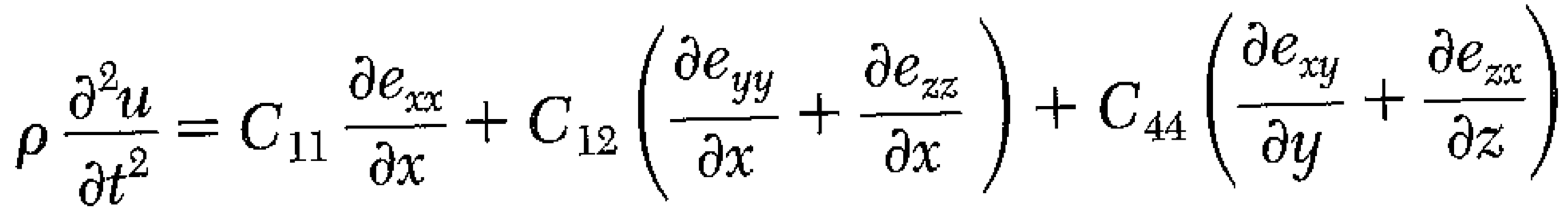 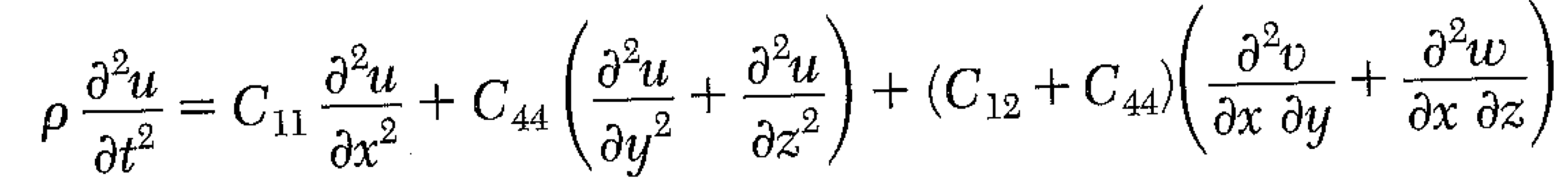 You should have found that the normal modes are NOT transverse or longitudinal. 
(In fact, they are not even perpendicular to each other!)

Suppose we launch a pure transverse wave in the [110] direction. What happens?
Last Time: Discrete atomsDifference equation (instead of differential equation)Assume a sinusoidal solution
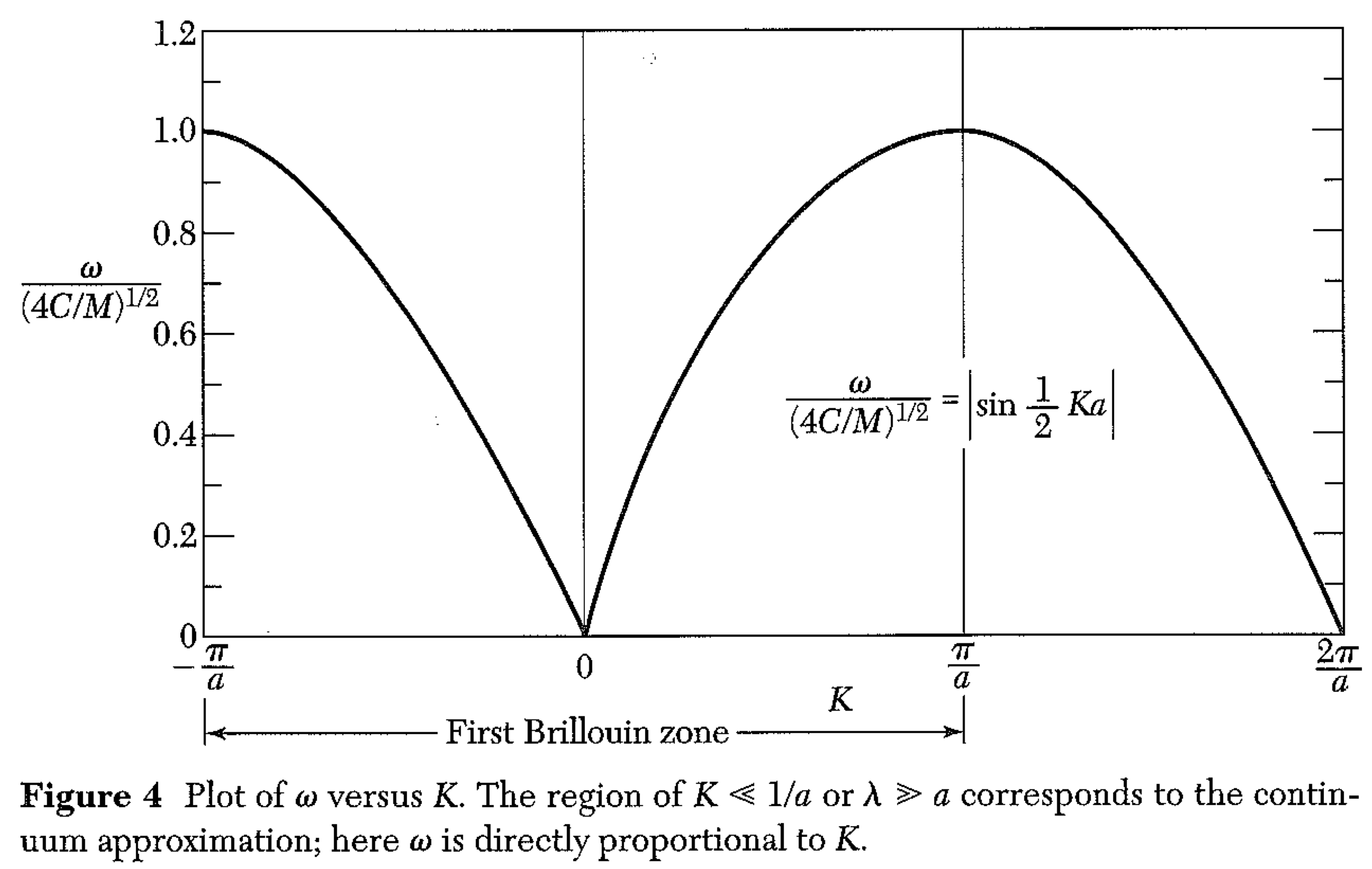 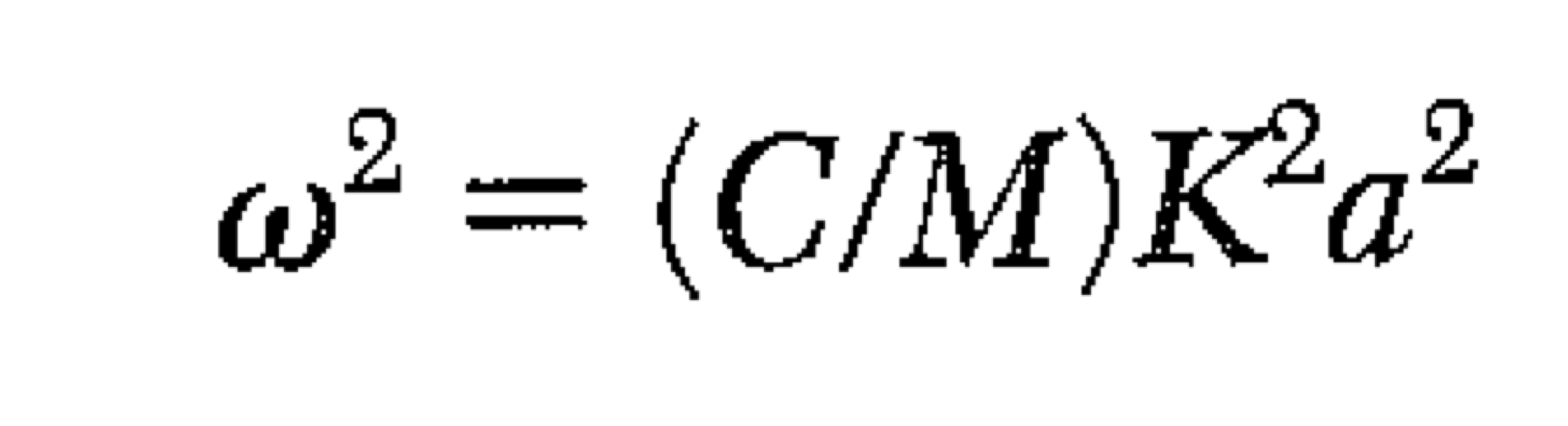 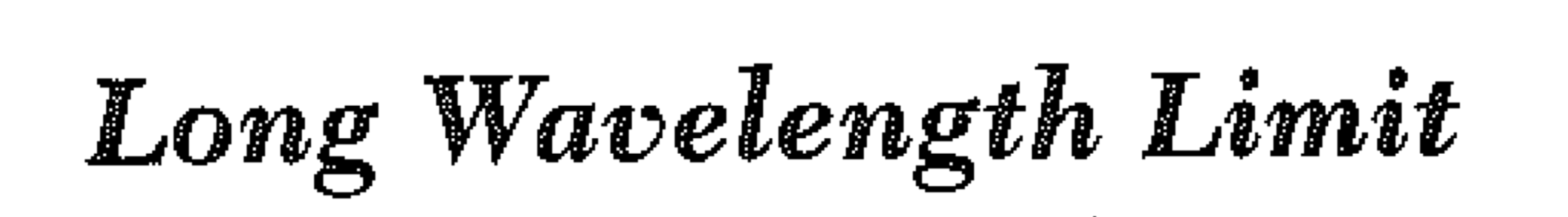 M = mass of plane of atoms.  
a = separation of planes
C = force of one plane on adjacent plane when separation changed a unit amount
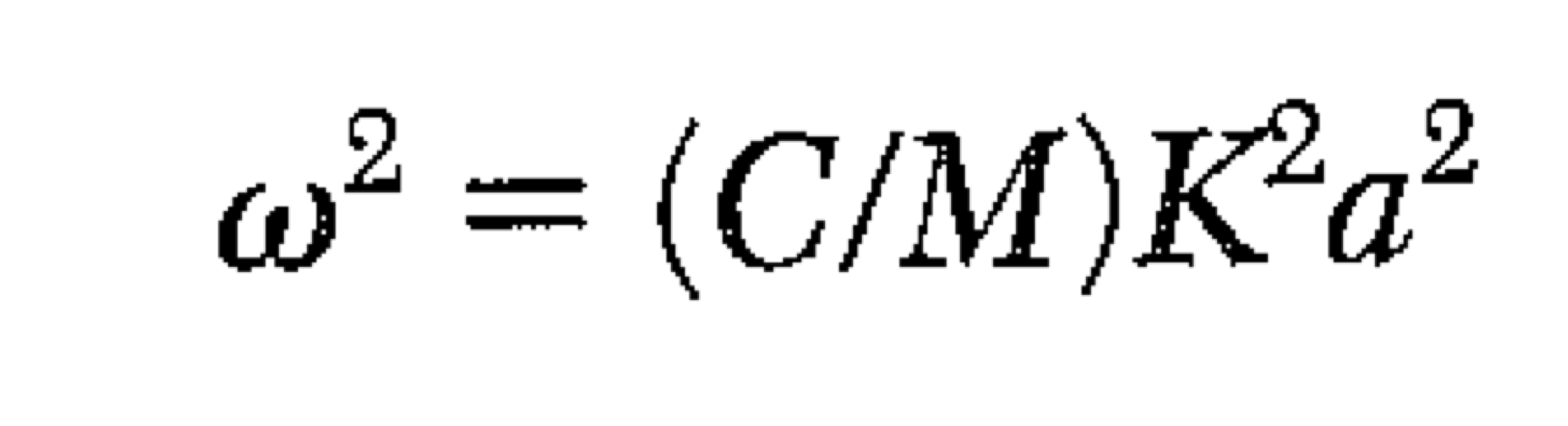 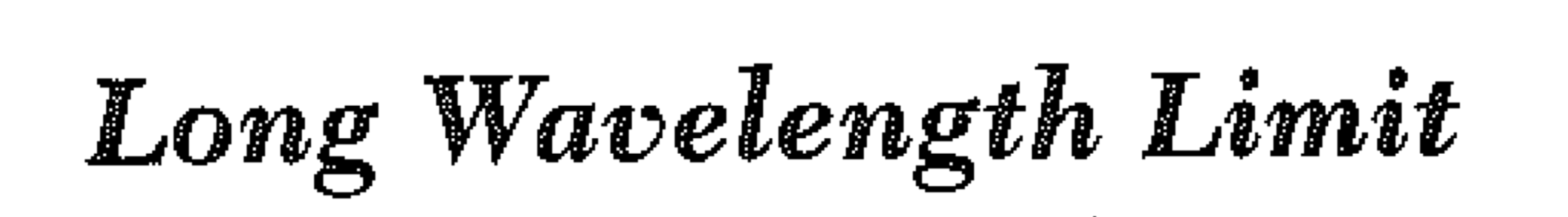 M = mass of plane of atoms.  
a = separation of planes
C = force of one plane on adjacent plane when separation changed a unit amount


How do these parameters relate to C11 or C44?

C11 is force per unit area (stress)
The mass of a plane of atoms is

So
We can easily extend this model to include non-nearest plane interactions.
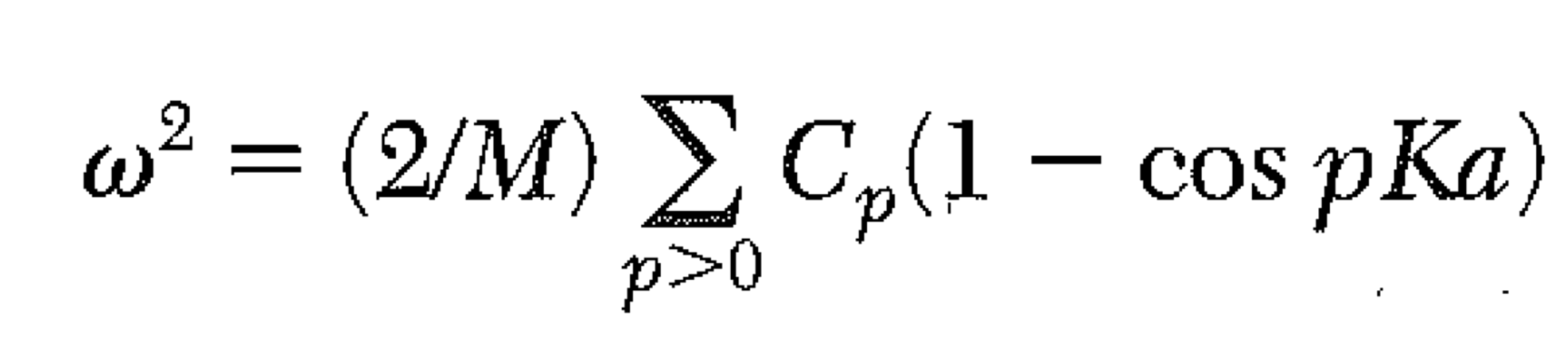 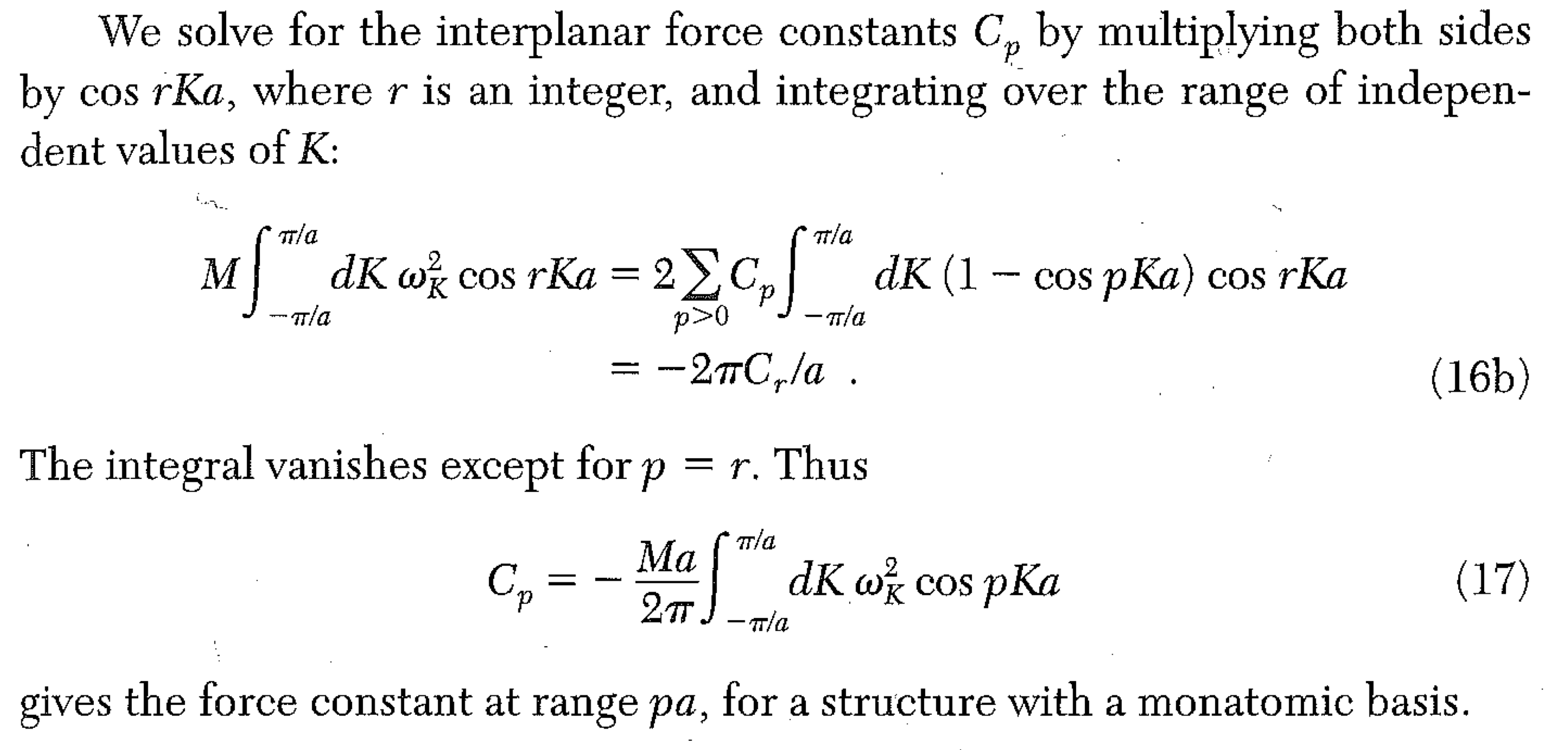 Two atoms per primitive basis
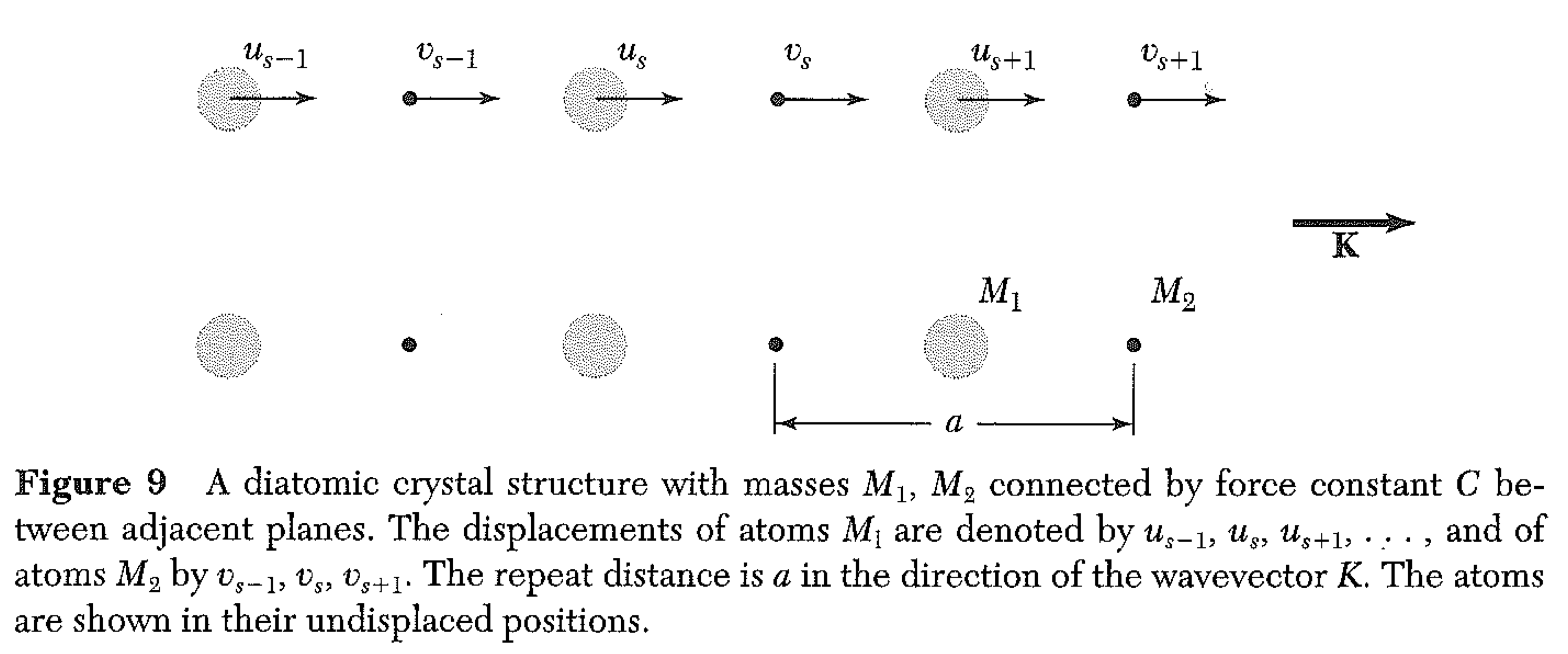 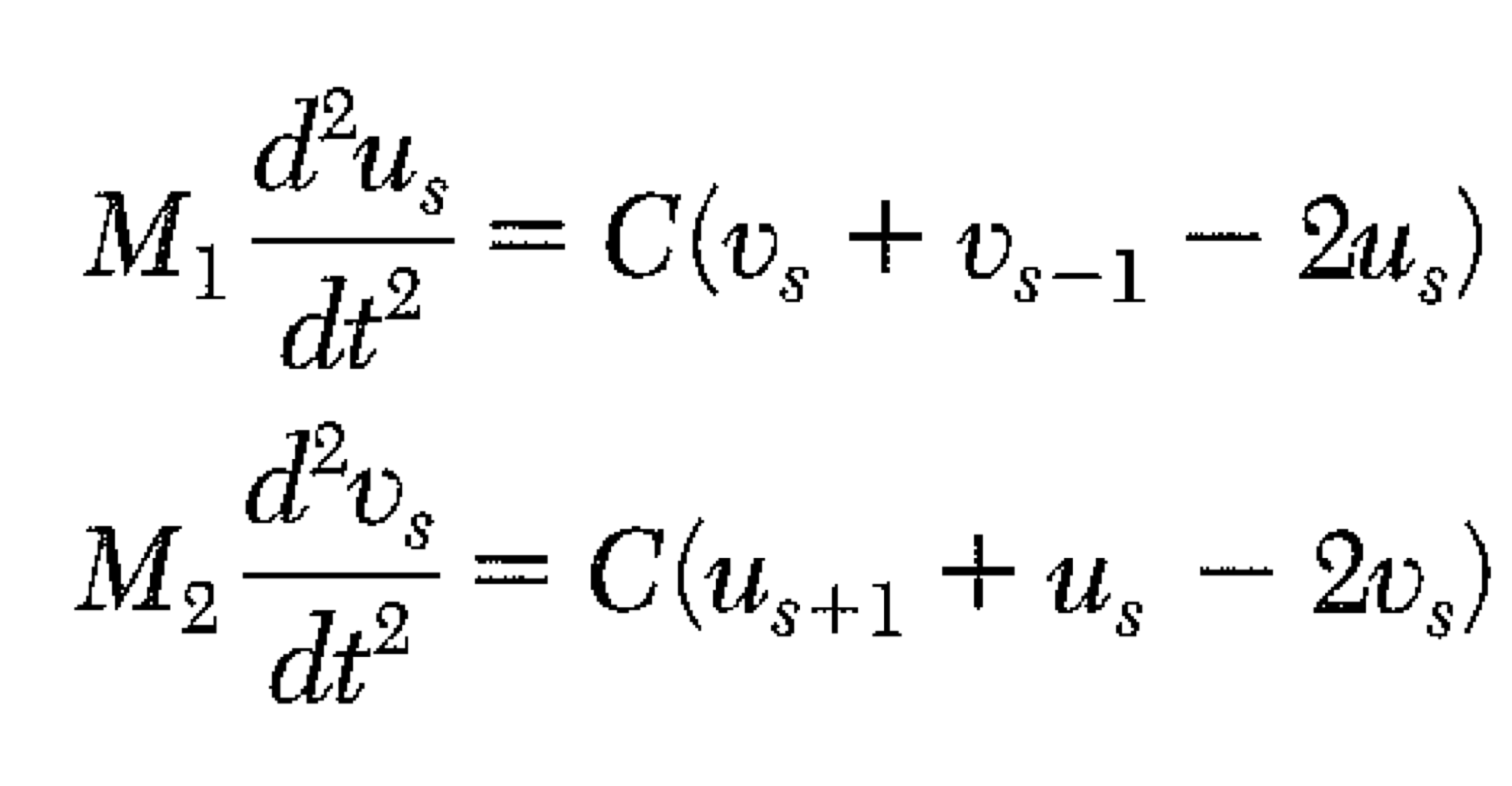 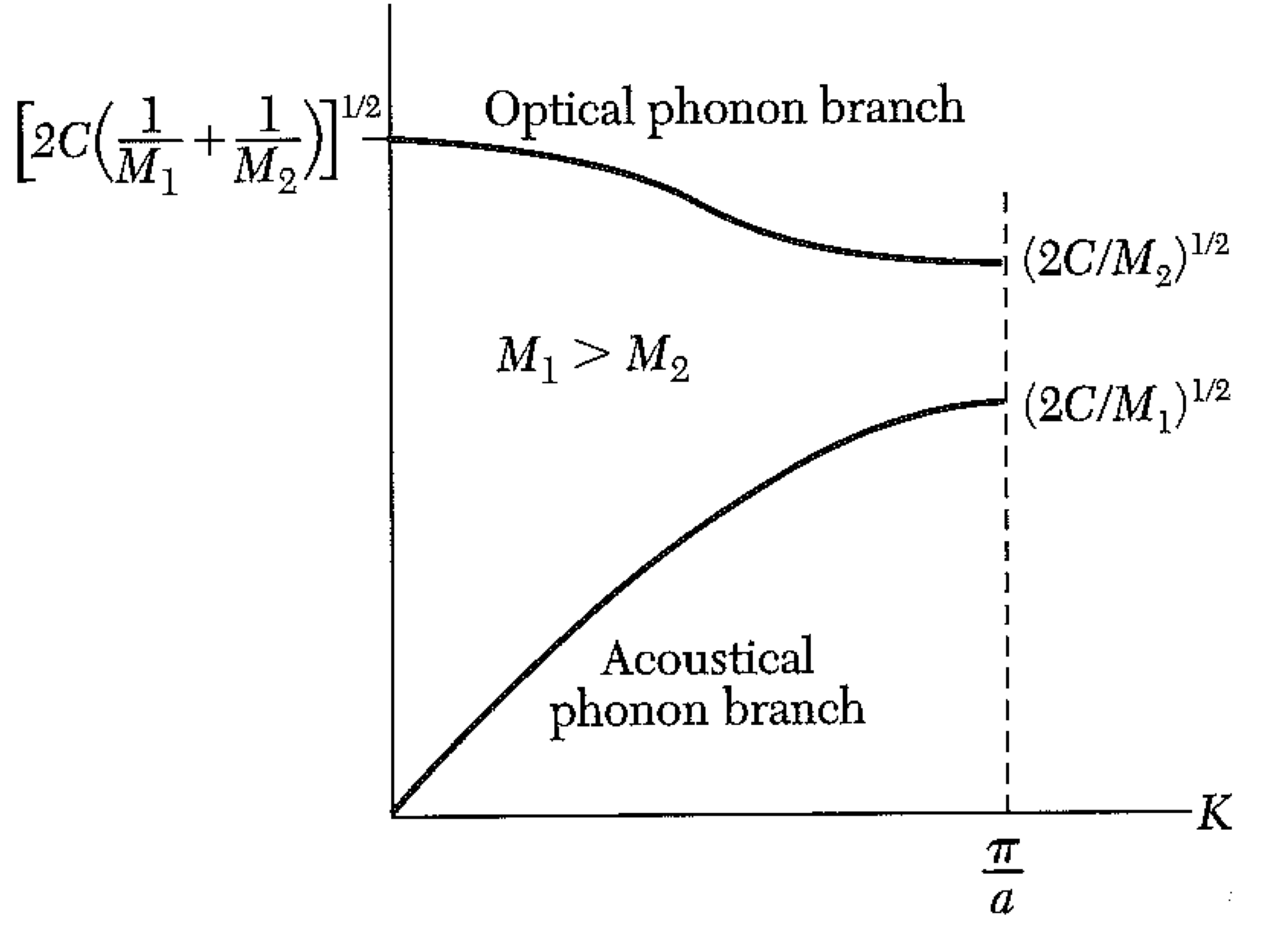 Interesting points:

there is a frequency gap… certain frequencies of phonons are not allowed
Even at K=0, the frequency of the “optical branch” is not zero.
Two atoms per primitive basis
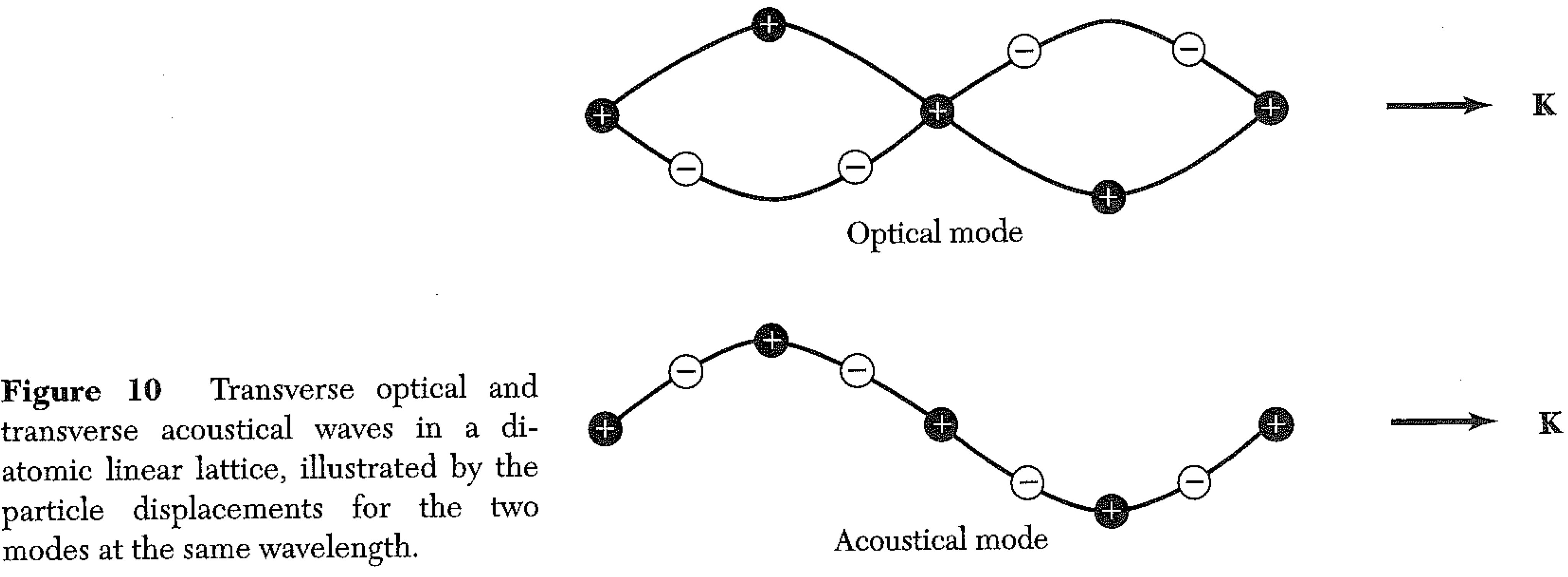 For long wavelengths (K ~ 0), the optical mode has no center of mass displacement.
Alternate atoms move in opposite direction, keeping center of mass fixed. 

If alternate atoms have (even partially) different charges, you can excite the optical phonon with an electromagnetic wave of the right frequency.
A phonon is the quantum of vibration… in other words, it is the minimum energy that must be absorbed to cause a vibration. 

We can estimate the displacement associated with a single phonon by calculating the energy in an elastic wave. 

Of course, the energy will depend on how big a volume the wave fills. 
(There is no such thing as a smallest atomic displacement. But it is true that energy given to vibrations must be in multiples of                     )
We can measure phonon dispersion (in other words, w vs K) for phonons by INELASTIC SCATTERING (for example, of neutrons.)

We need to measure how much energy the neutron loses, and how it’s wavevector changes.
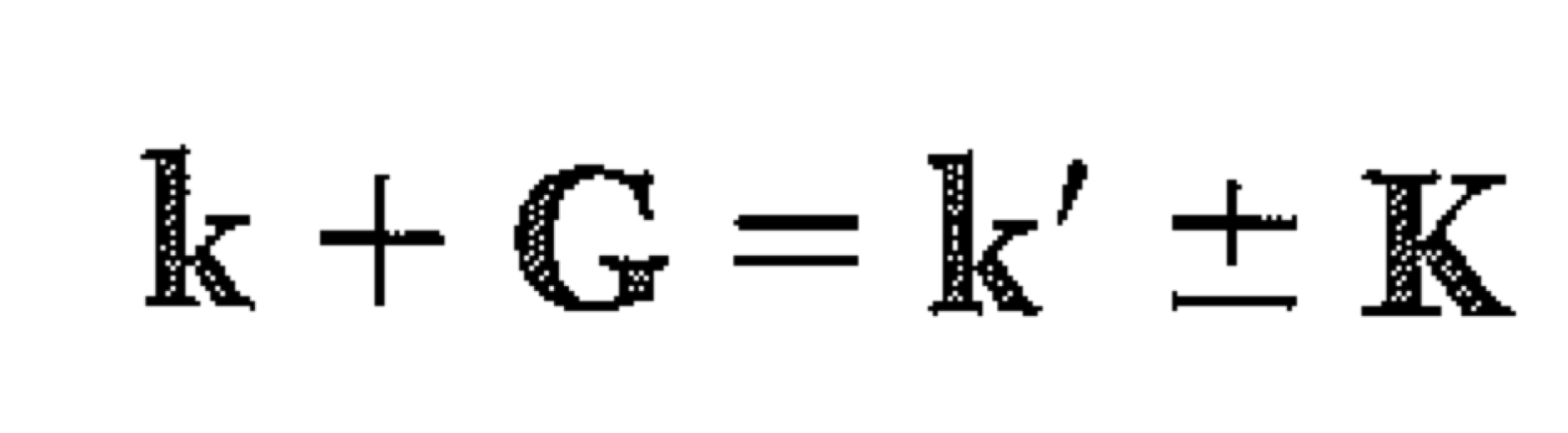 K is the phonon wavevector, k, k’ are neutron wavevectors.
We chose G to make sure that K is in the 1st Brillouin Zone.
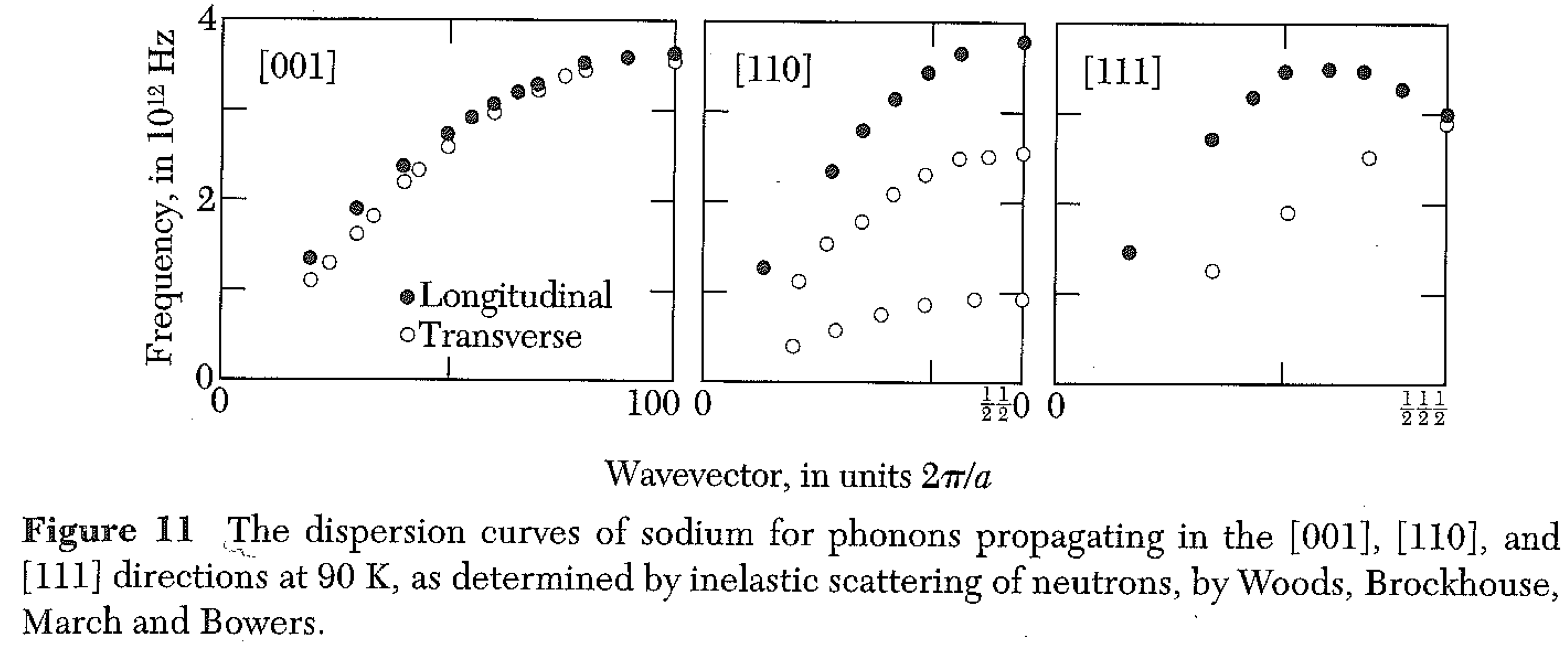 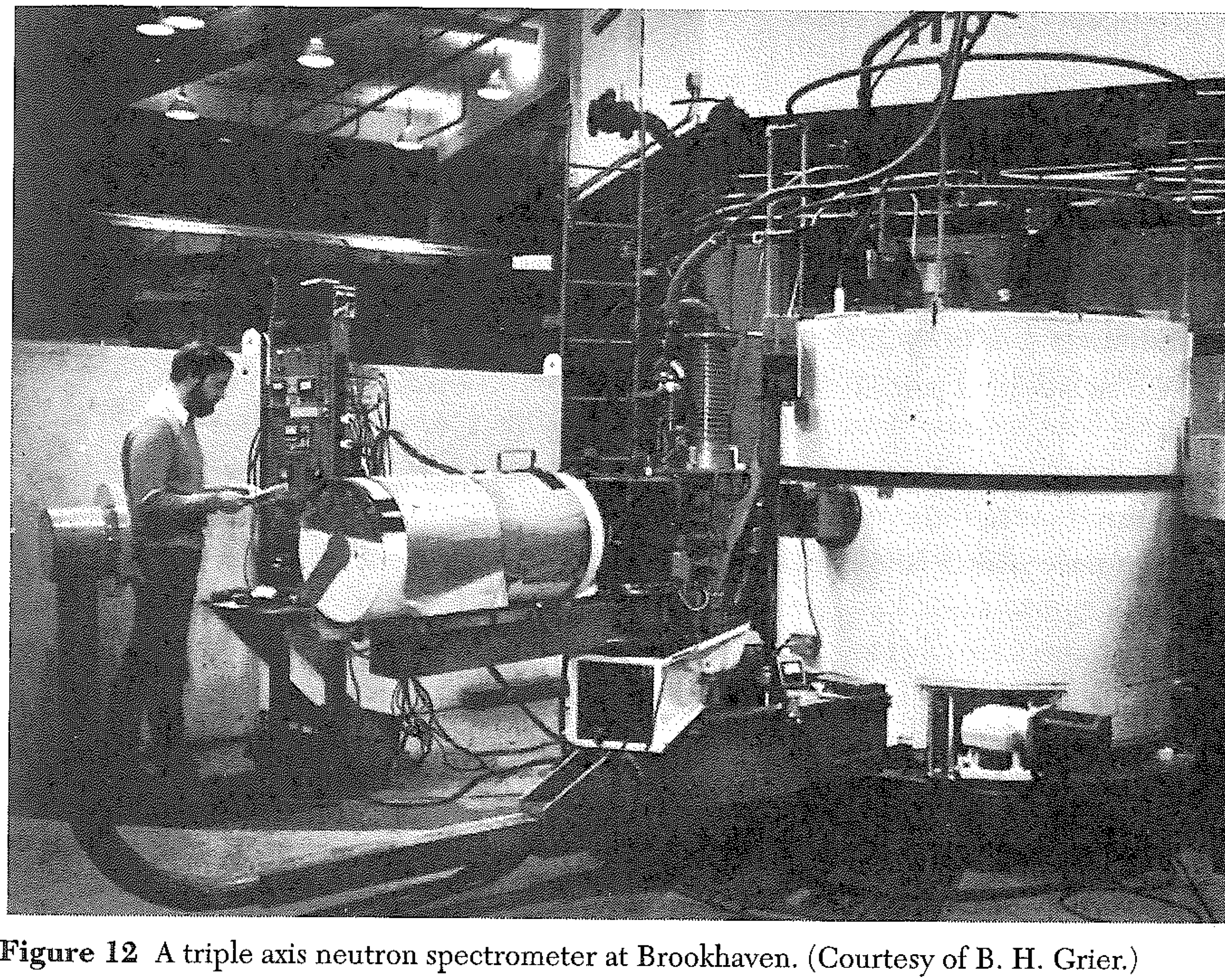